Mentor LeaderSession Two
1
The Mentor Leader Group One
2
The Mentor LeaderMaturity
3
The Maturity of a Mentor Leader: A Look Within

The unexamined life is not worth living (Socrates)

The ability to take an honest look at yourself and examine who you are – what makes you tick, what makes you do the things you do – is a mark of maturity for a mentor leader
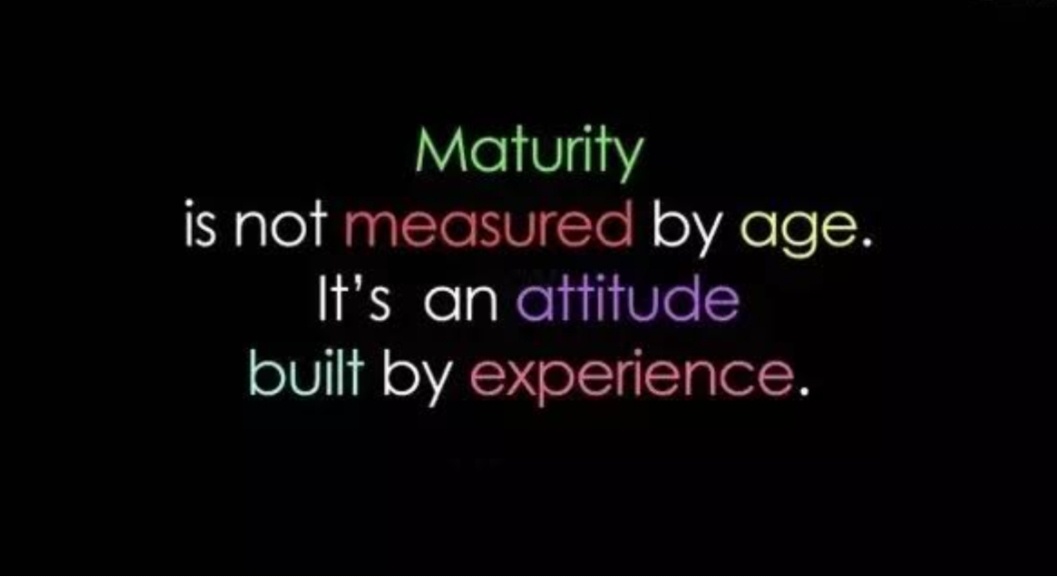 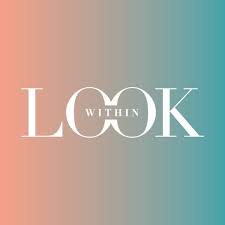 The Mentor LeaderBest-Version-of-Yourself
4
In everything we do, our desire should be to become the-best-version-of-ourselves.
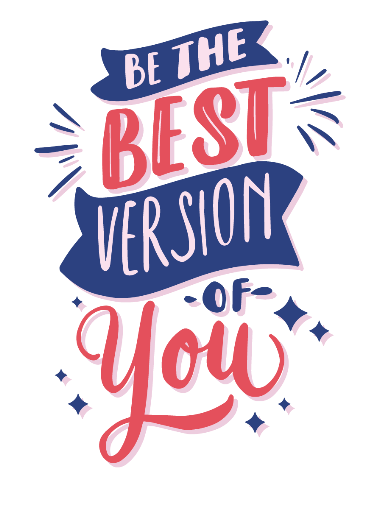 The Mentor LeaderStrengths and Weaknesses
5
Understanding our strengths and weaknesses is essential to our role as mentor leaders.

“Every player loves to work on his strengths, but only the great ones work on their weaknesses” (Coach Noll).
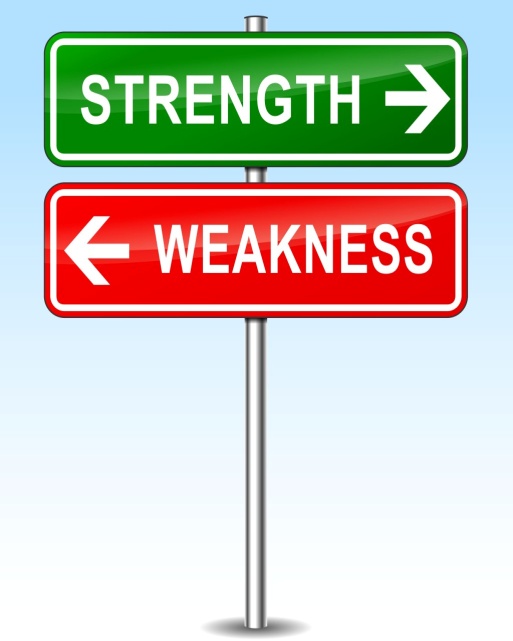 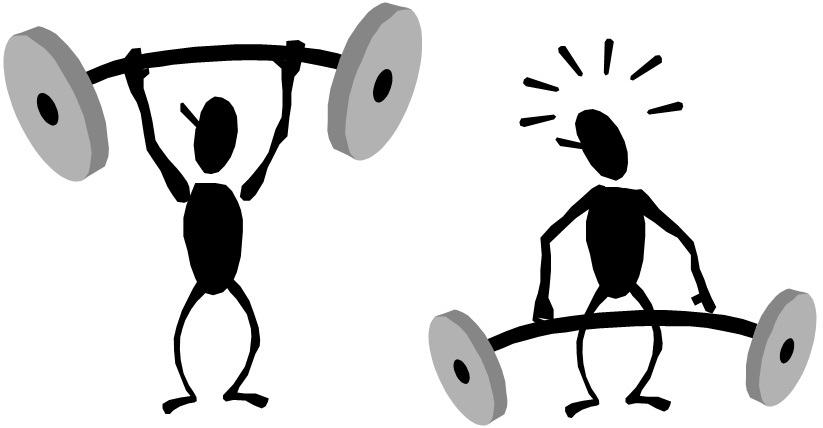 The Mentor LeaderSelf-Awareness
6
We must operate within a framework of a healthy            self-awareness.

An honest, introspective self-evaluation will help us avoid transferring negative behaviors and attitudes to other people.

It will help us become the-best-version-of-ourselves.
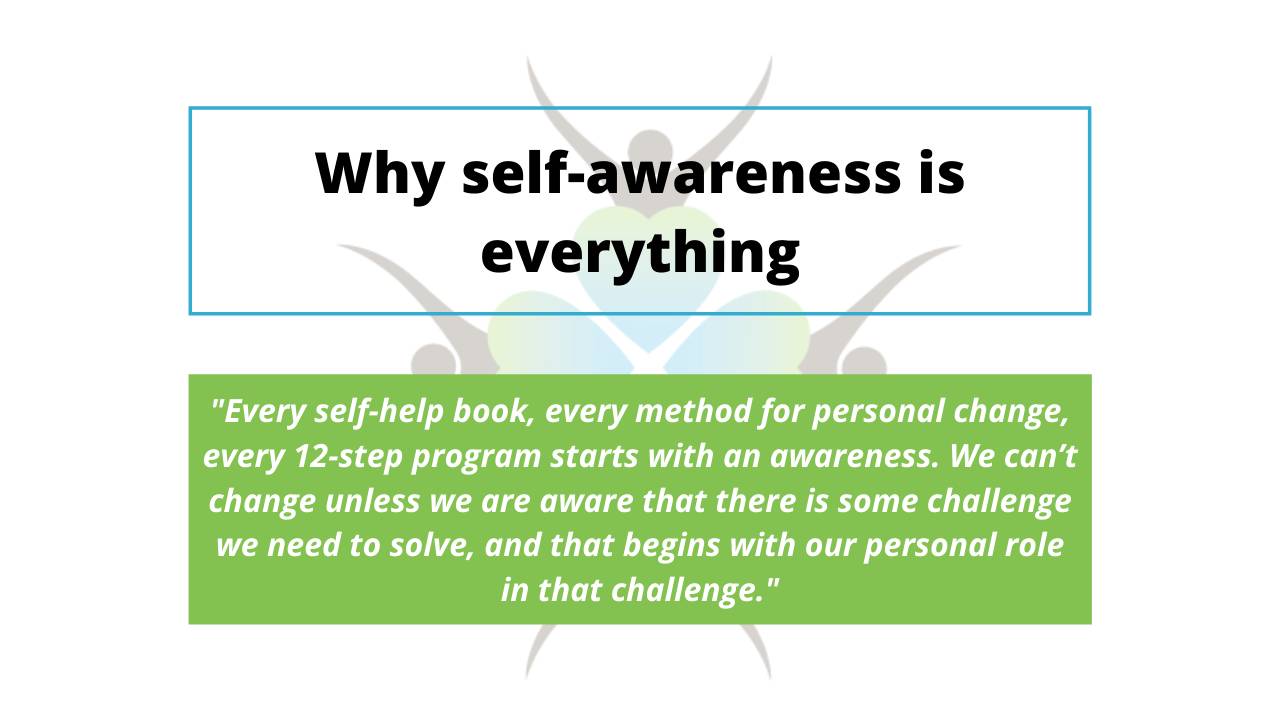 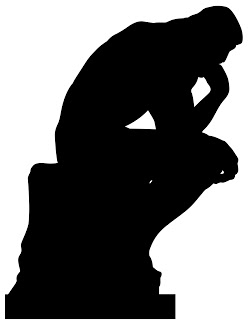 The Mentor LeaderDealing with the Past
7
Dealing with the past.

A person who caries emotional baggage through life is not much different from the person who refuses to check bags at the airport.  They struggle to fit their oversized luggage in the overhead bins.

Likewise with emotional baggage and life.  
Don’t continue to struggle with baggage that only weighs you down and hinders your progress in life.
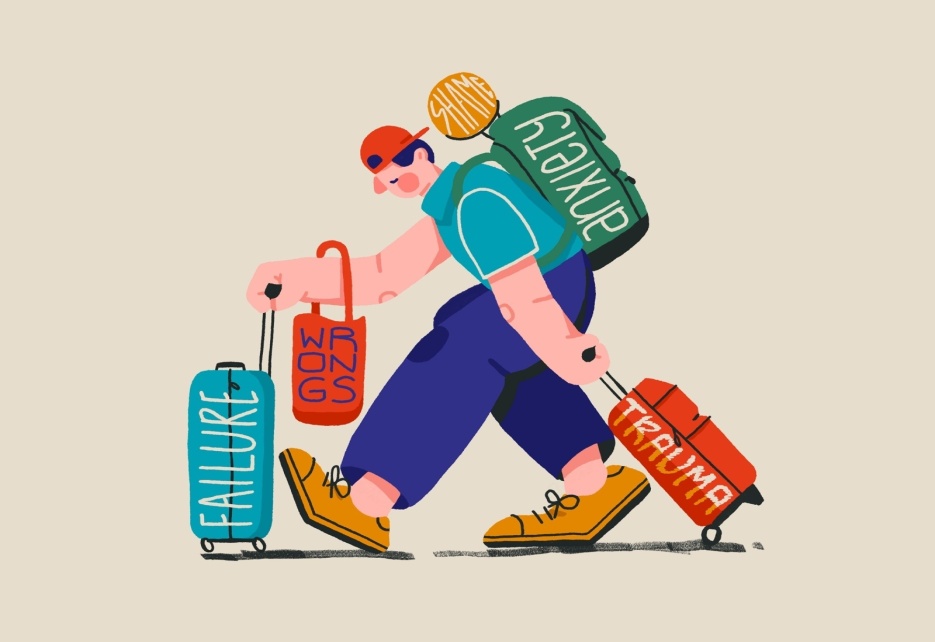 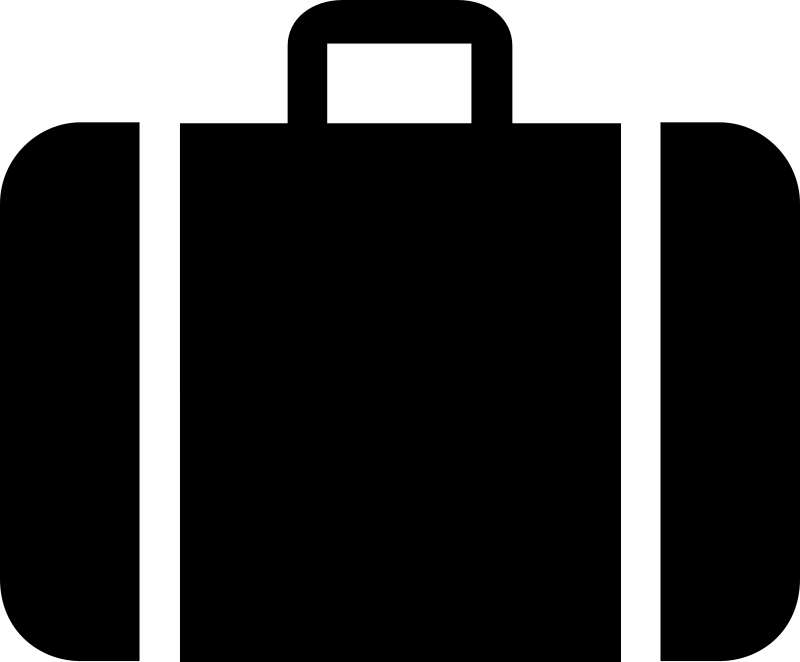 The Mentor LeaderForgiveness and Freedom
8
Forgiveness and Freedom.

The ability to forgive and to ask for forgiveness when we’ve hurt or offended someone else is crucial to understanding what it is that makes us tick.

Forgiveness is the best medicine available to help you get beyond things from the past that hold you down and keep you from achieving your potential.
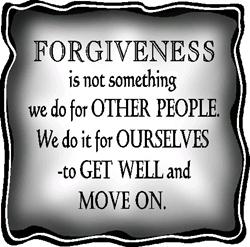 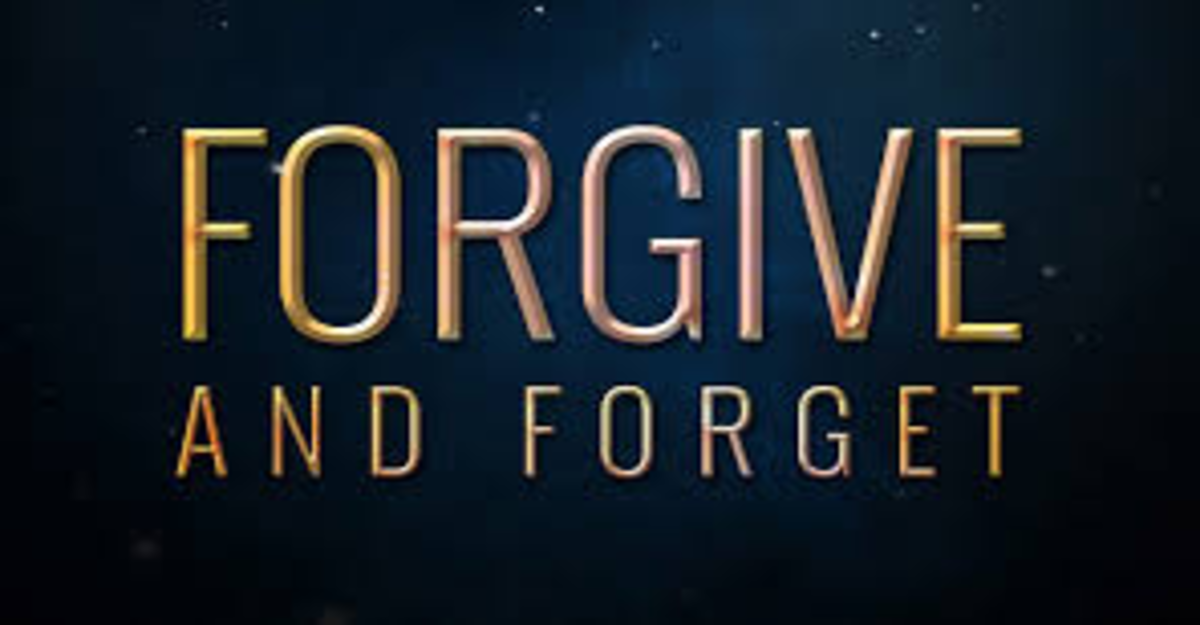 The Mentor LeaderEmotional Baggage
9
If you carry emotional baggage, the only person it bothers, affects, and holds back is you.

Your past has helped to set the course for what motivates, directs, and drives you, or what holds you back.
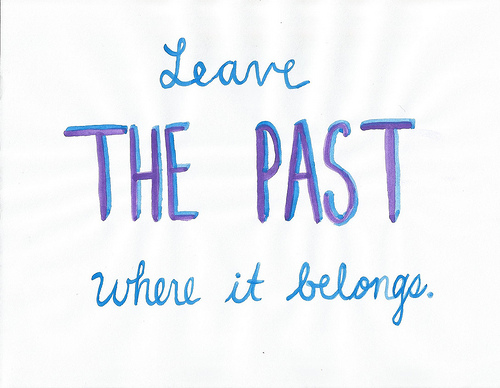 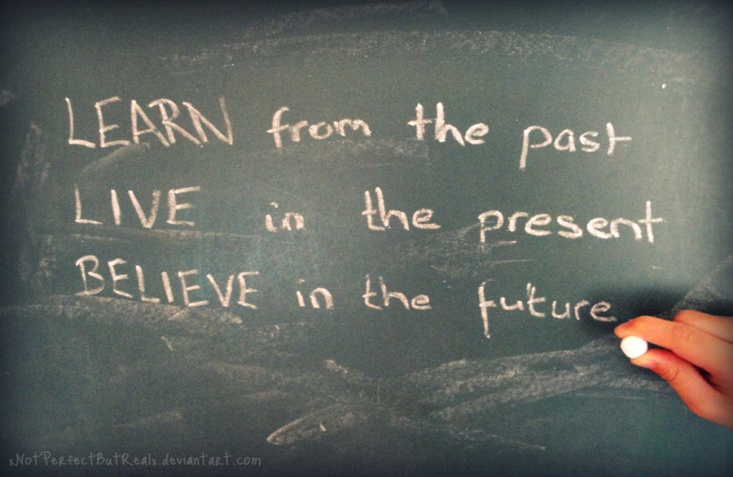 The Mentor LeaderMotivation
10
Motivations, Priorities, and Balance

We should surround ourselves with people whose strengths complement our weaknesses.
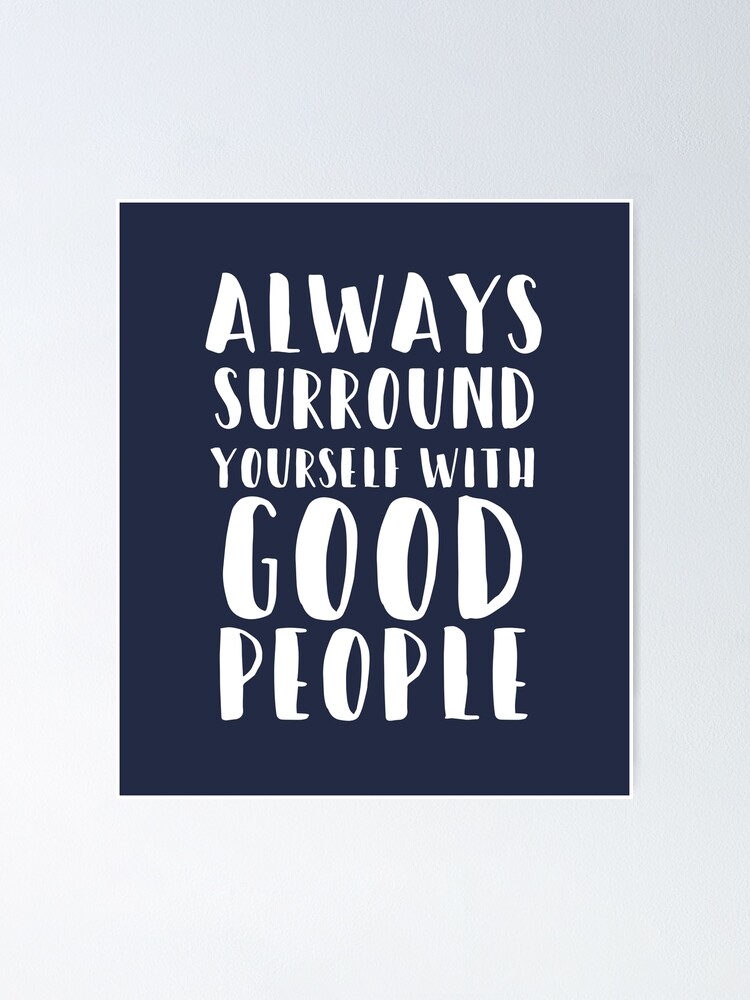 Action StepsLook Within
11
Take a look inside.

Mentor leaders know who they are, what motivates them, and why they do what they do and react the way they react, and they are always ready to change in order to become the-best-version-of-themselves.
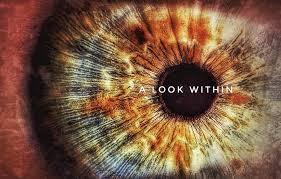 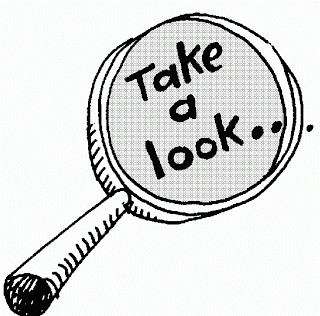 Action StepsMotives
12
Evaluate your motives.

Are you working for yourself?  For others?
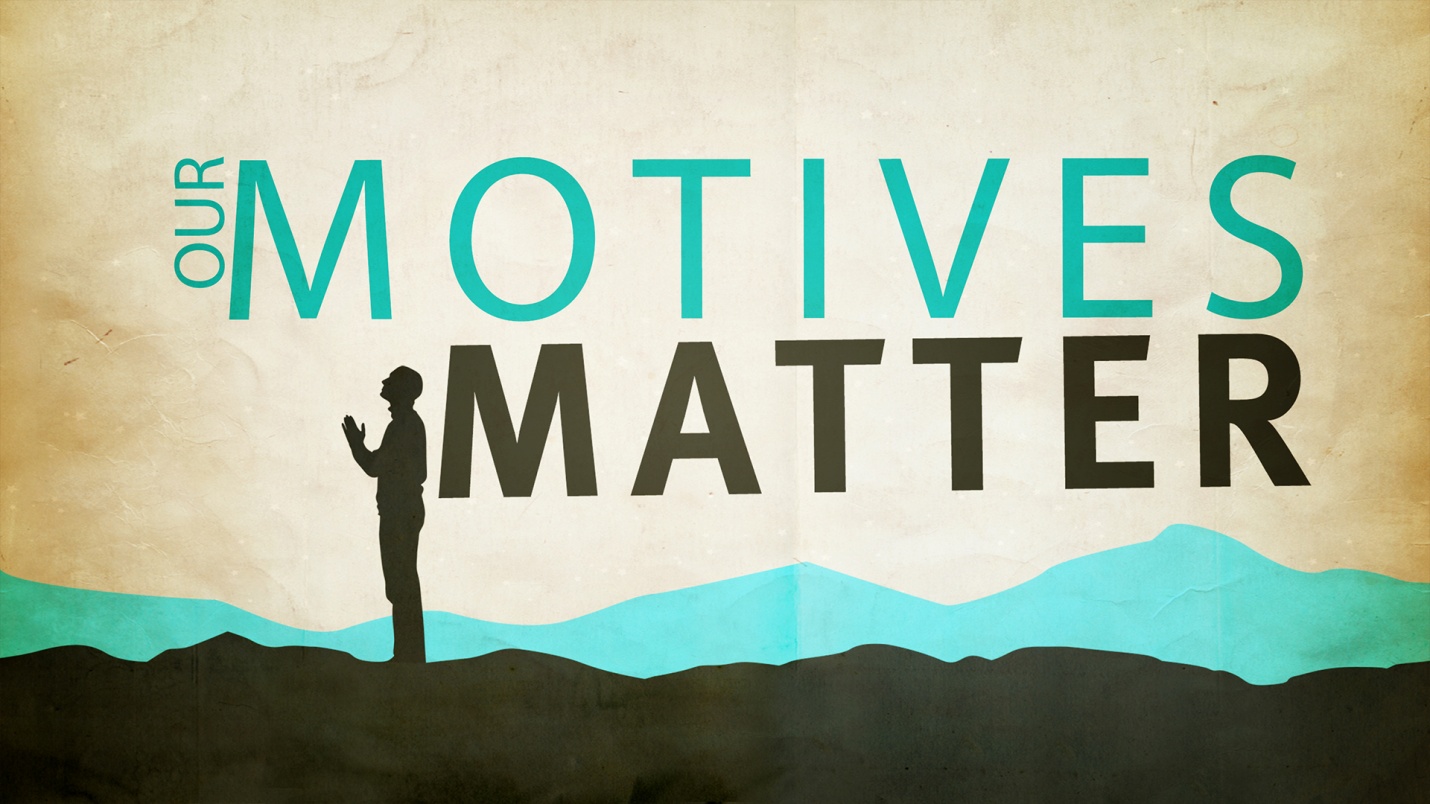 Action StepsDeal with the Past
13
Come to grips with your past.

Get help if you need to.

Effective leaders get past the past – the things that tie them down.  They realized that forgiveness leads to freedom.
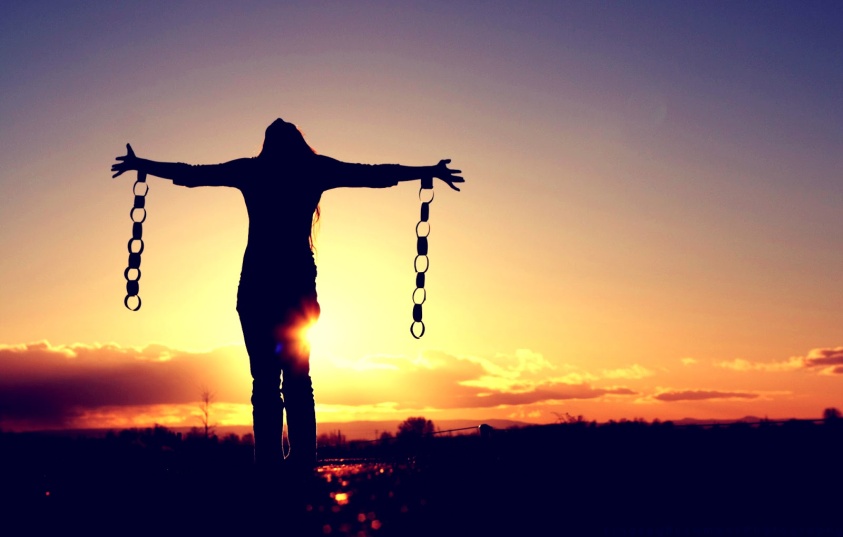 Action StepsBe Yourself
14
Be who you are.

Mentor leaders lead as the-best-version-of-themselves, and they don’t try to be someone else.
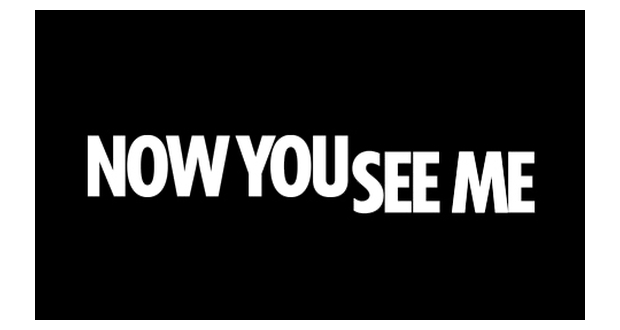 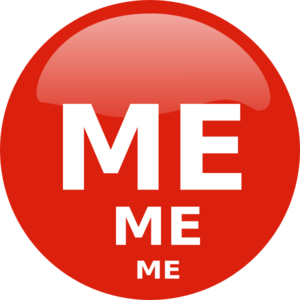 Action StepsPriorities
15
Evaluate your priorities.

Consider the order of importance you place on your relationship with your family, your work, your friends, and everything else.  Be willing to reevaluate over time.
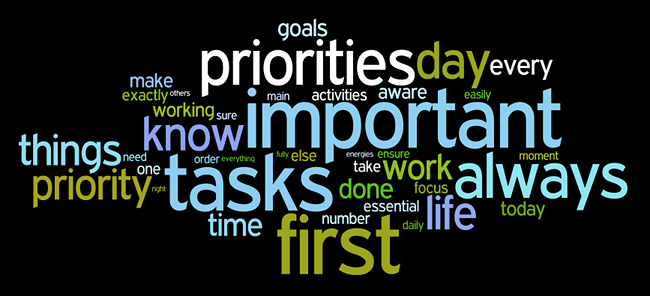 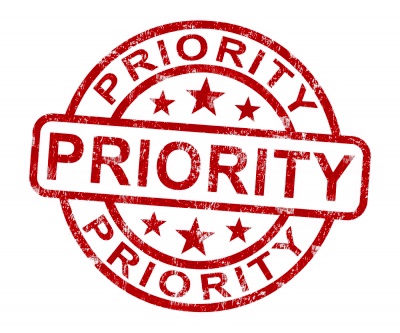 Action StepsSee Yourself
16
Take a look in the mirror.

Recognize your incredible gifts, abilities, and strengths that are unique to you.
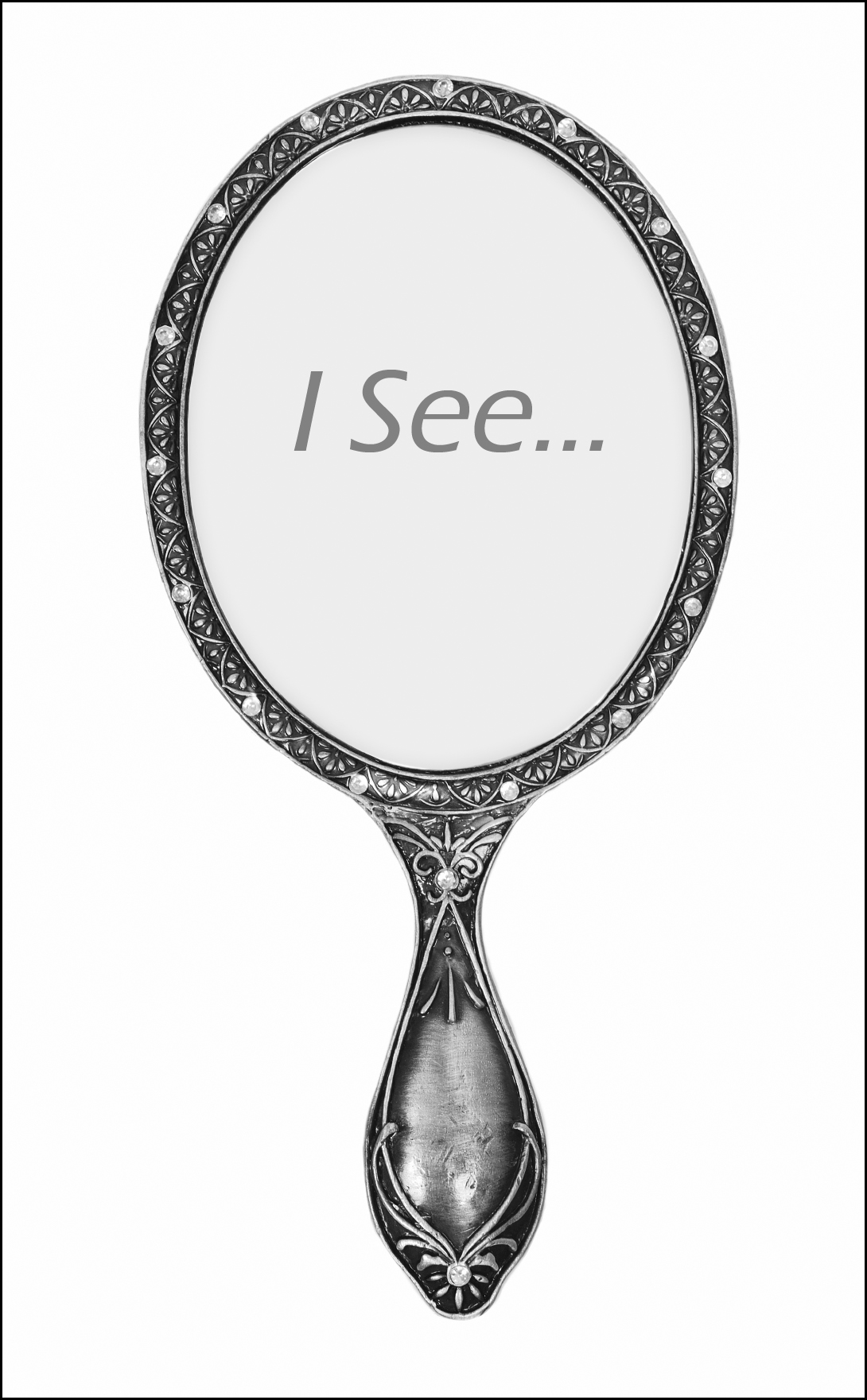 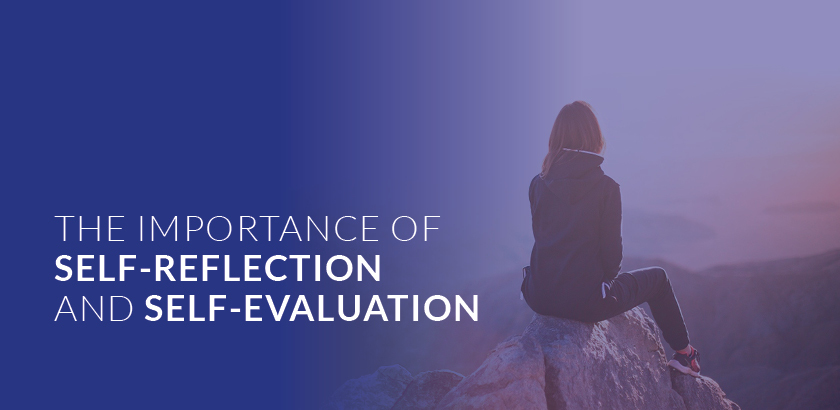 Action StepsStrength of Others
17
Complement your strengths with the strengths of others.

Not only were you created for community, but others were too.  
You are not intended to do everything by yourself.
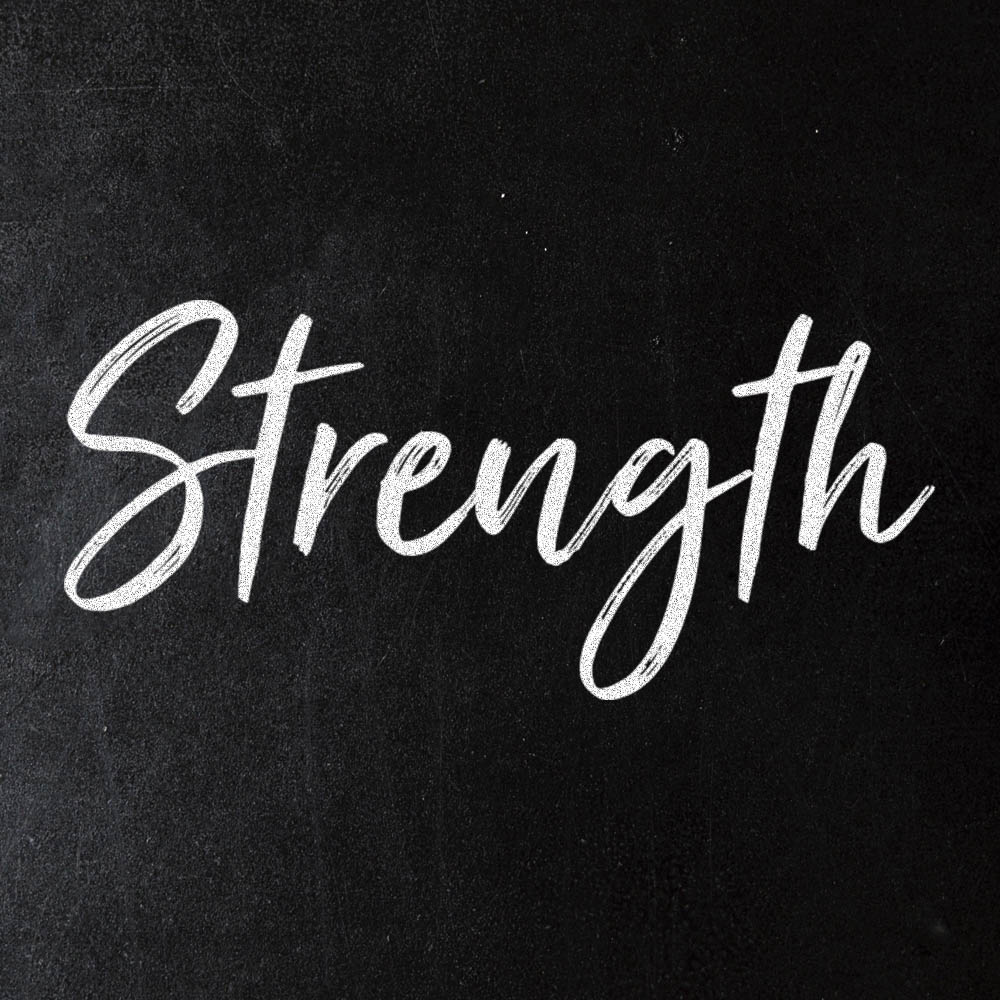 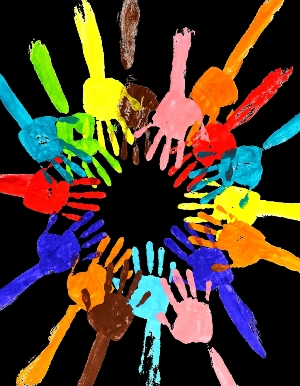 The Mentor Leader
18
The Marks of a Mentor Leader: Characteristics that Matter

Core Leadership Competencies

Trustworthy Traits
Leadership Attributes
Relational Qualities
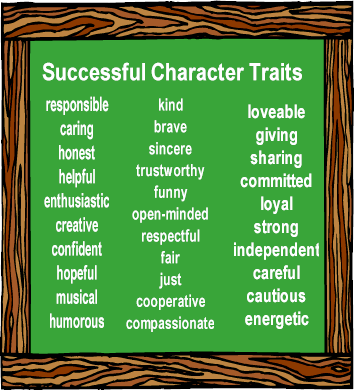 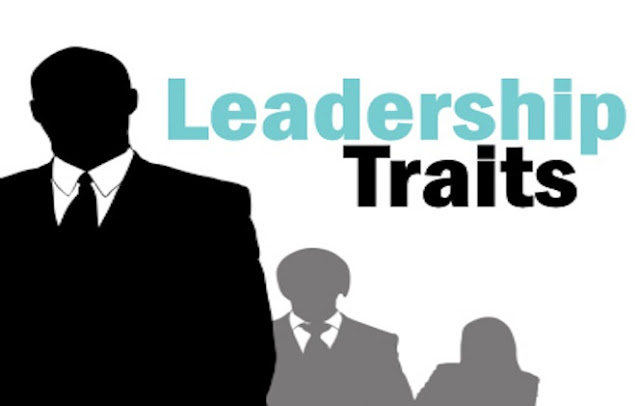 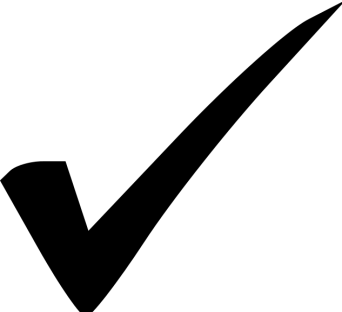 Character
19
The right actions done for the wrong reason do not help to build the internal quality or character called “virtue” and it is the quality or character the really matters (C.S. Lewis).

“Character is the foundation on which all leadership is built.”   (General Mathew Ridgway)

Character is 1 of 3 core leadership skills, along w/ courage and competence
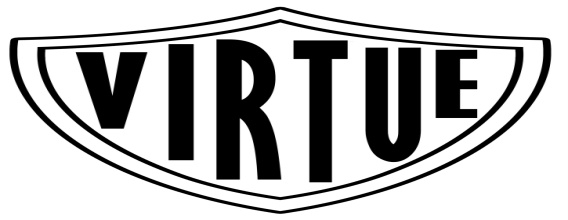 Character
20
Associate yourself with men of good quality if you esteem your own reputation; for it is better to be alone than in bad company. (George Washington)
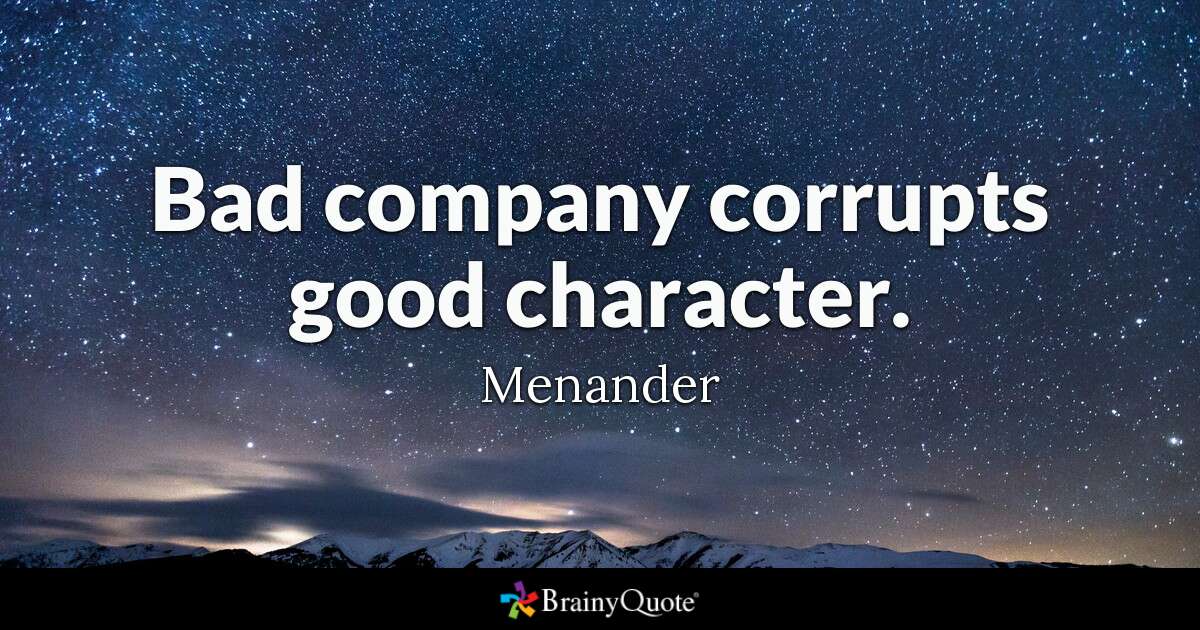 Character
21
In a crisis, people gravitate toward the person of highest character, not necessarily the person who is “in charge”     or even the person they believe to be the most competent. (Leadership Research Institute)
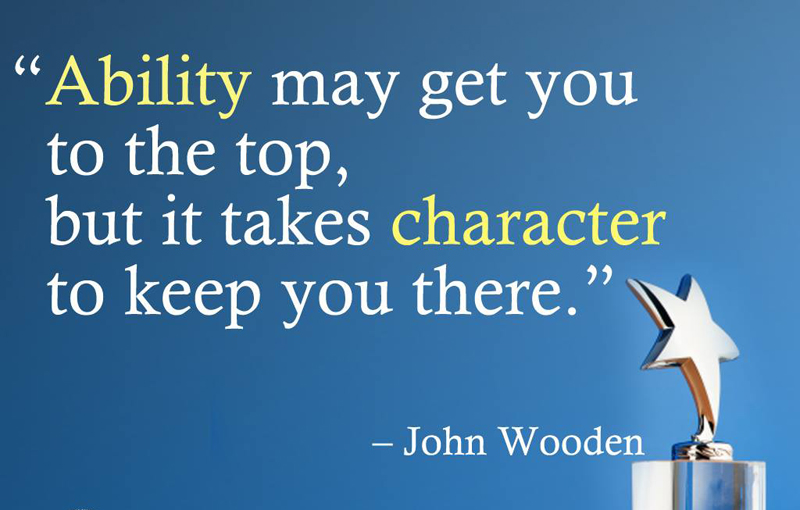 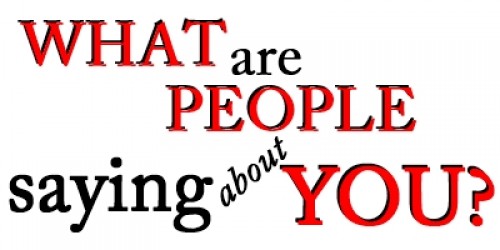 Trustworthy Traits
22
Trustworthy traits are internal qualities that form the bedrock of our character.

To be trusted is a greater compliment than to be loved (George MacDonald).
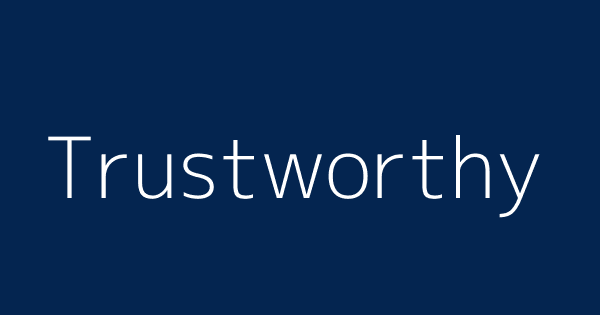 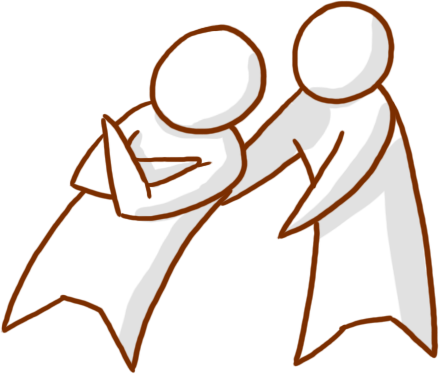 Trustworthy Traits
23
Four Primary Trustworthy Traits:

Competence
Integrity
Security
Authenticity
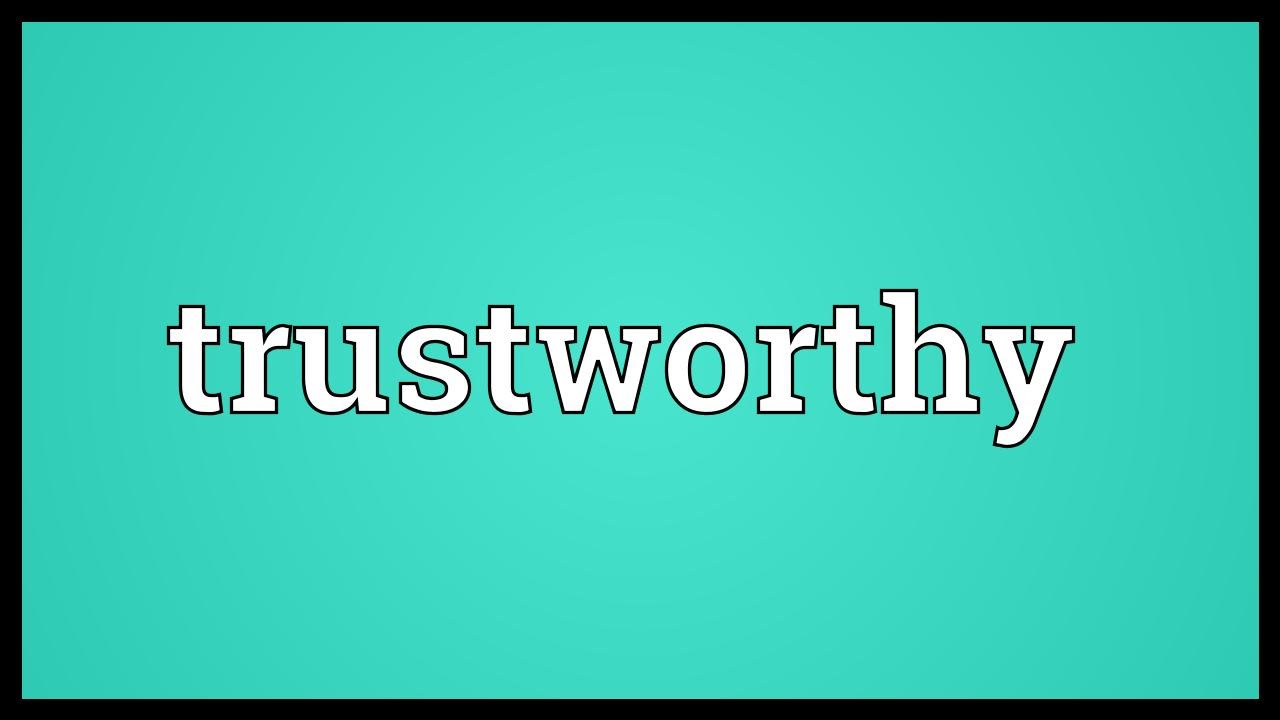 Competence
24
Mentor Leaders are Competent

To succeed in any endeavor, we have to know what we’re doing and why we’re doing it.  

It doesn’t mean we have to have all the answers, rather we must have a solid foundation of skill, ability, and knowledge.
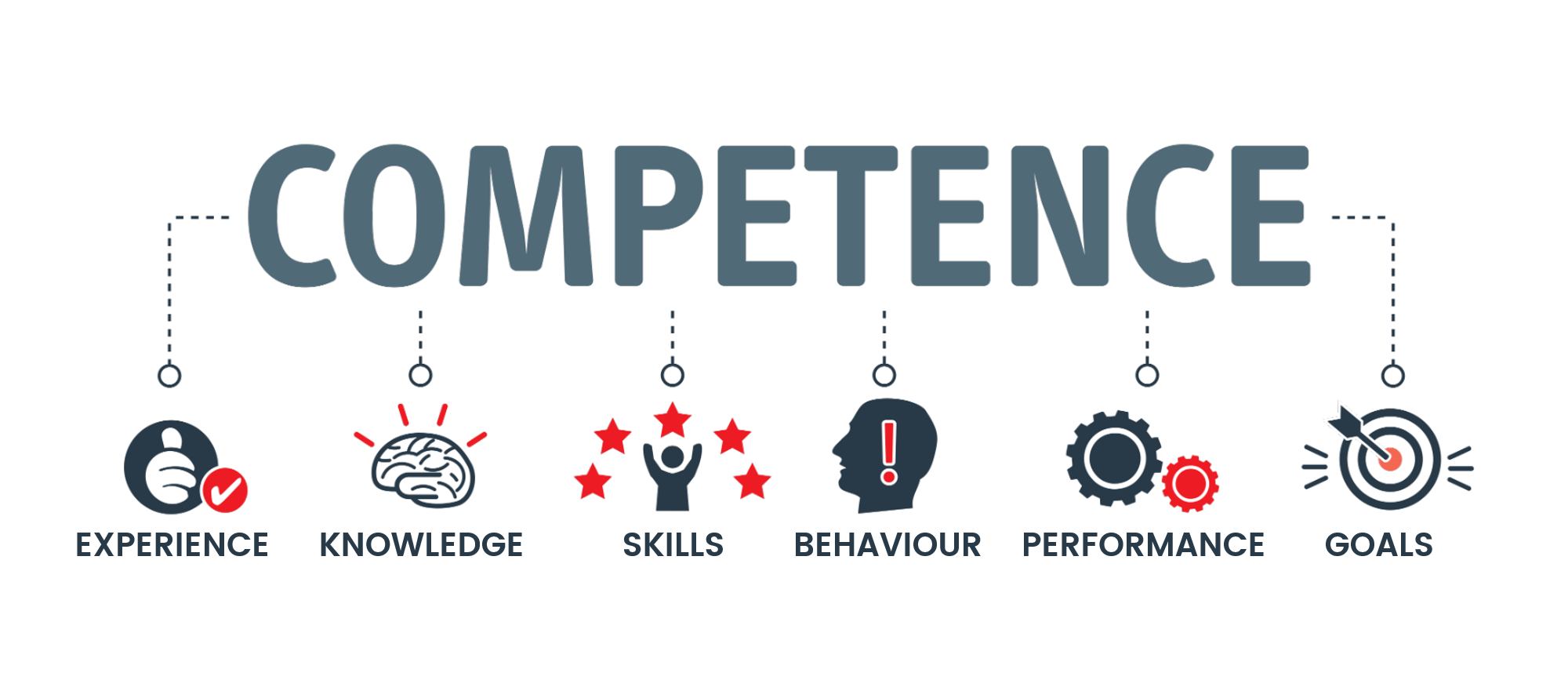 Competence
25
Mentor Leaders are Competent

The people under our leadership will only continue to follow us if they are satisfied that we are qualified to lead.  

It’s not that they believe we’ll never make a poor decision, but they trust us to guide them well.
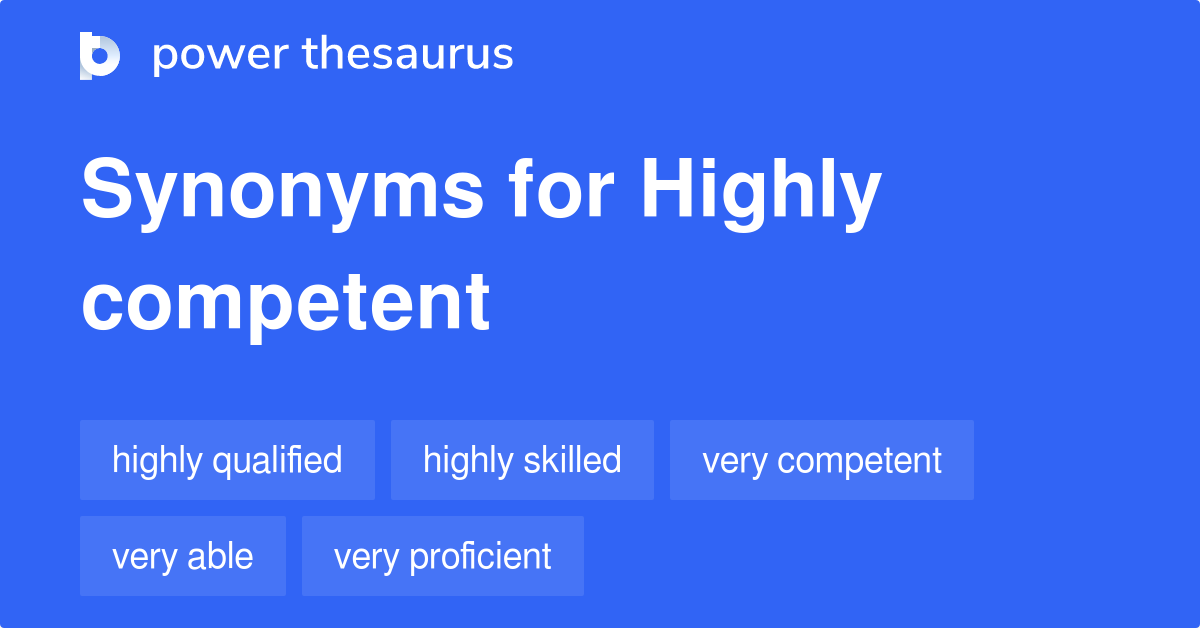 Integrity
26
Mentor Leaders have Integrity

Integrity is one of the essential building blocks – if not the cornerstone – of any leader’s success.

Leadership skills must be built on a proper foundation.
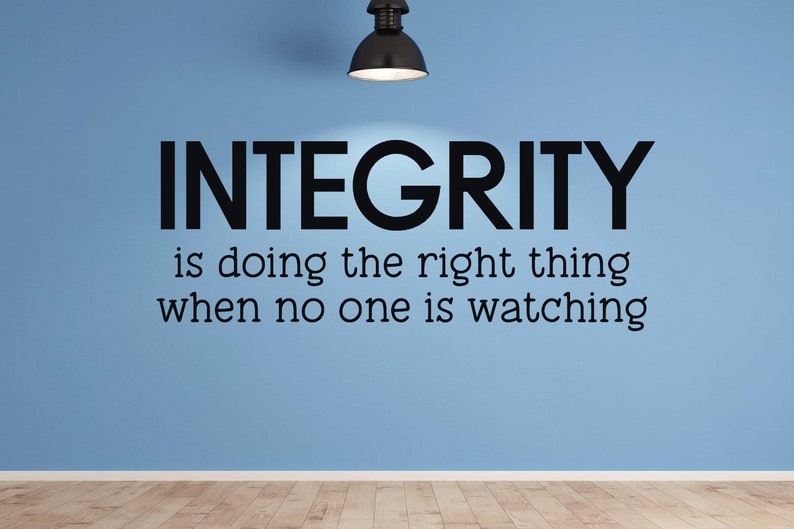 Confidence
27
Mentor Leaders have Confidence.

Mentor leaders need to exhibit confidence.  Not a false bravado, but an inner sense of security. 

A genuine sense of self-worth - the kind of confidence that can’t be shaken by circumstances - is best obtained through faith.
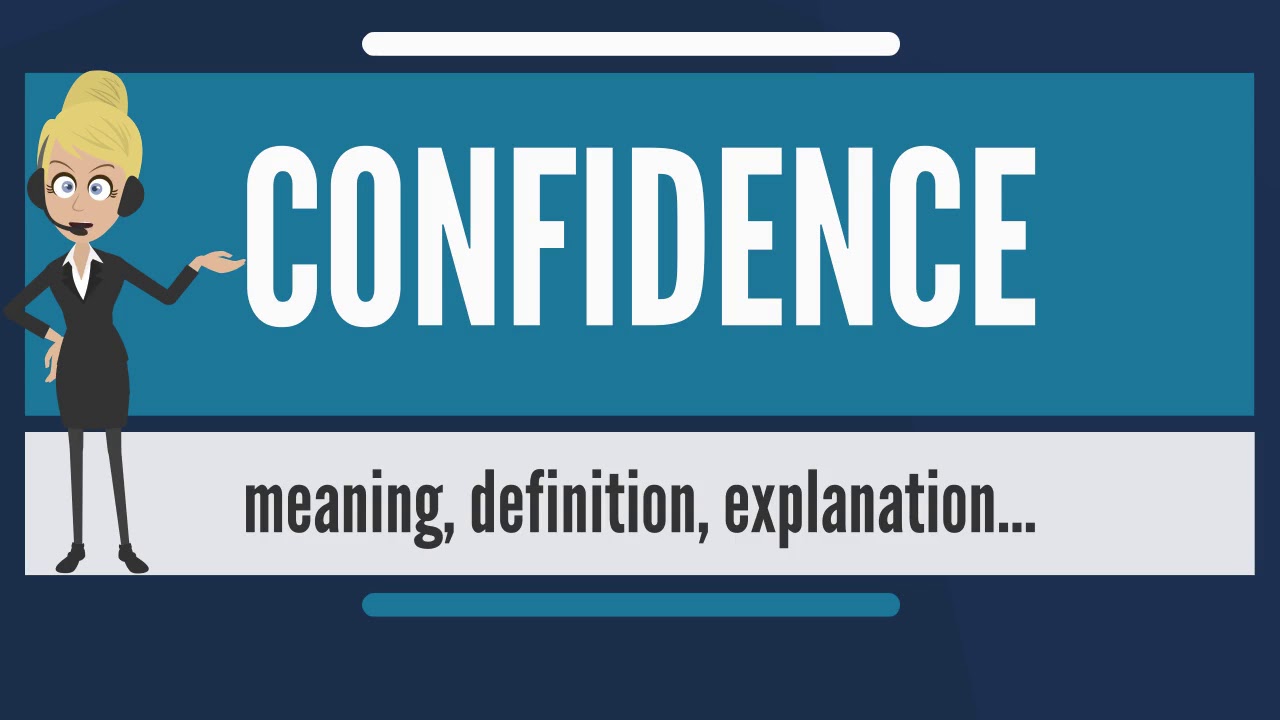 Confidence
28
Mentor Leaders have Confidence.

From that foundation of security comes the ability to mentor others, to lead them without requiring constant affirmation or being crippled by self-doubt.

Secure leaders are free to lift others up who will eventually replace them.
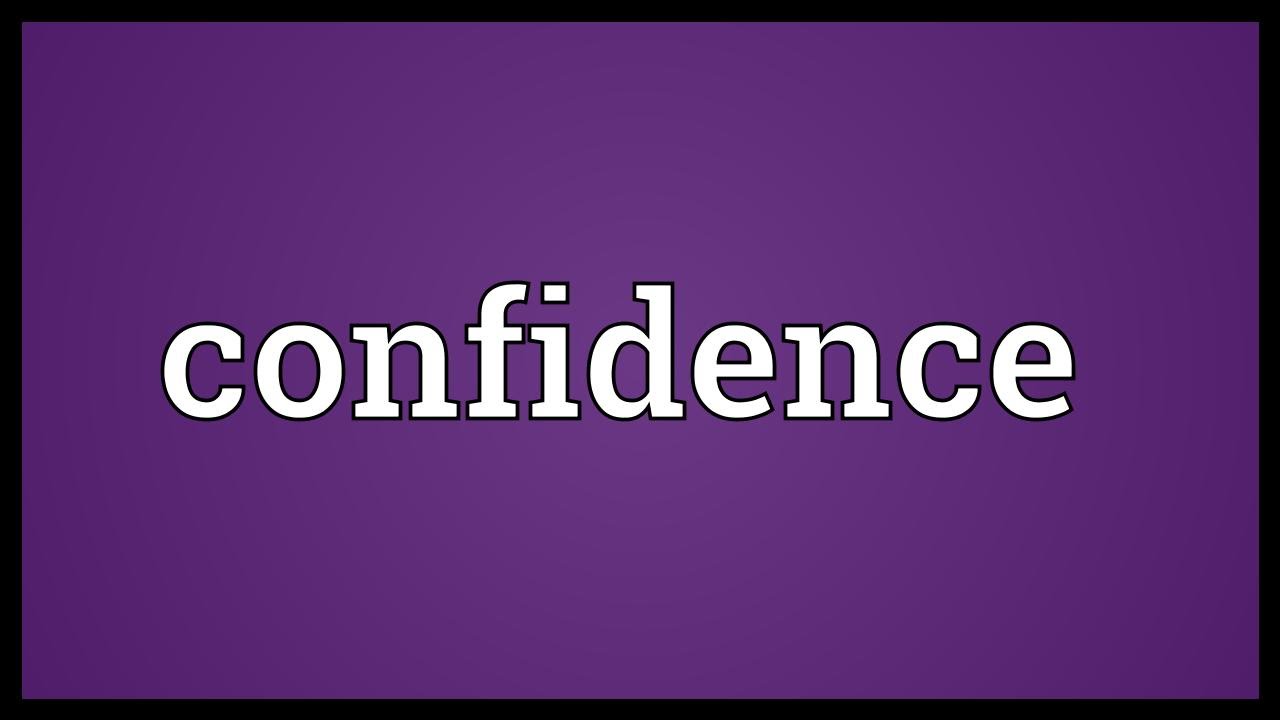 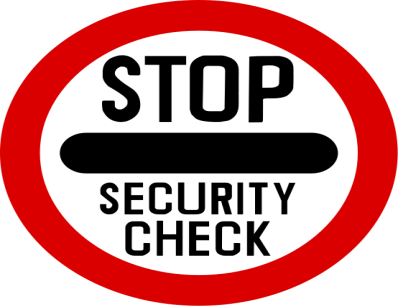 Authentic
29
Above all, mentor leaders must be genuine.

Be real. Be authentic. Be sincere.  

People will know when you are not.  
They will know when you are – and be drawn to that.
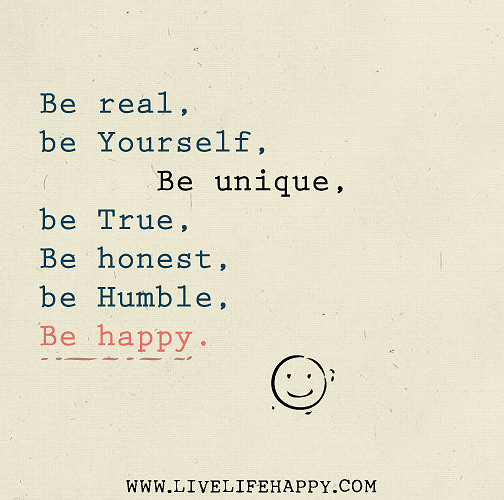 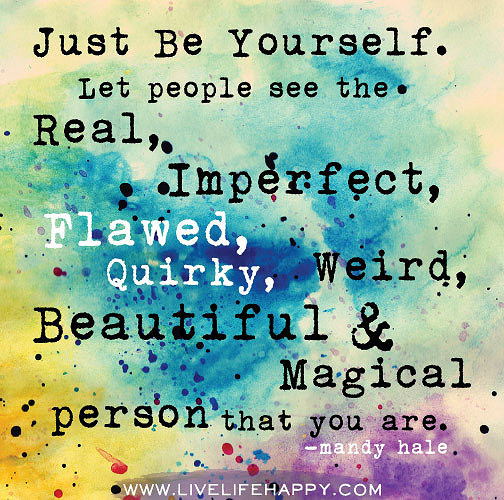 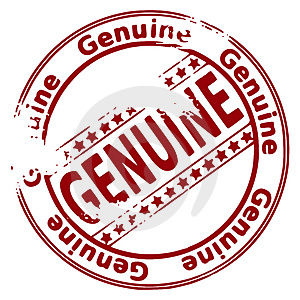 Role Model
30
Demonstrate Courage and Lead by Example.

Act “as if” you could, and you will find you can.
Act “as if” you were not afraid, and you will become courageous.
Act “as if” you like the person, and you will build a friendship.
	(Norman Vincent Peale)
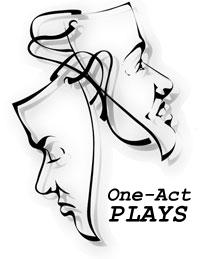 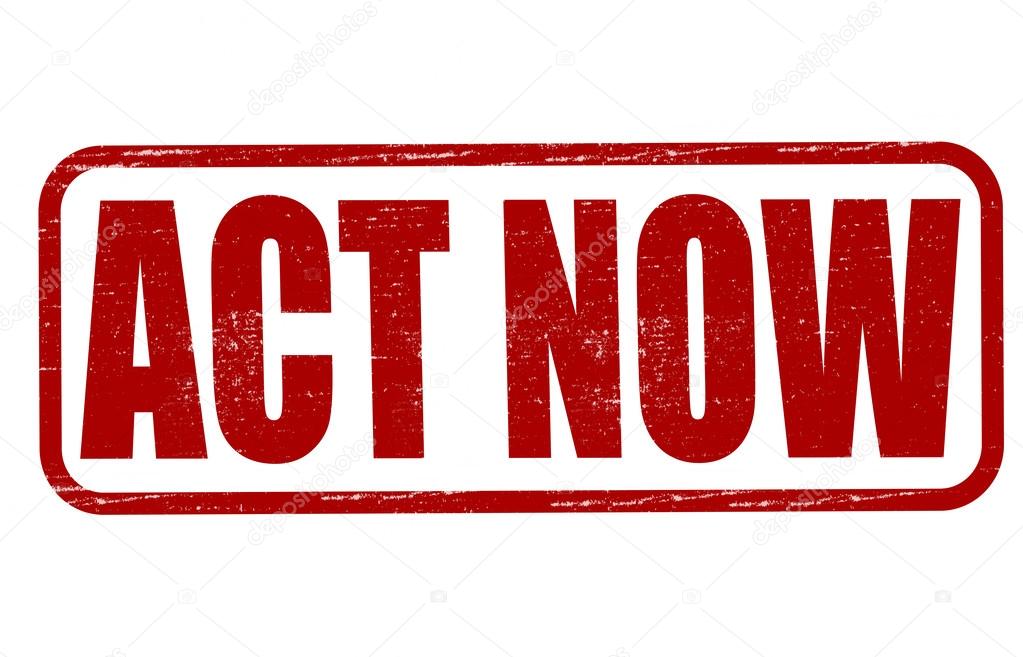 Leadership Attributes
31
Leadership Attributes intrinsic to Mentor Leadership.

Demonstrating Courage
Leading by Example
Keeping Others Focused on Vision and Mission
Exercising and Modeling Faith
Always Being Willing to Examine and Change Paradigms
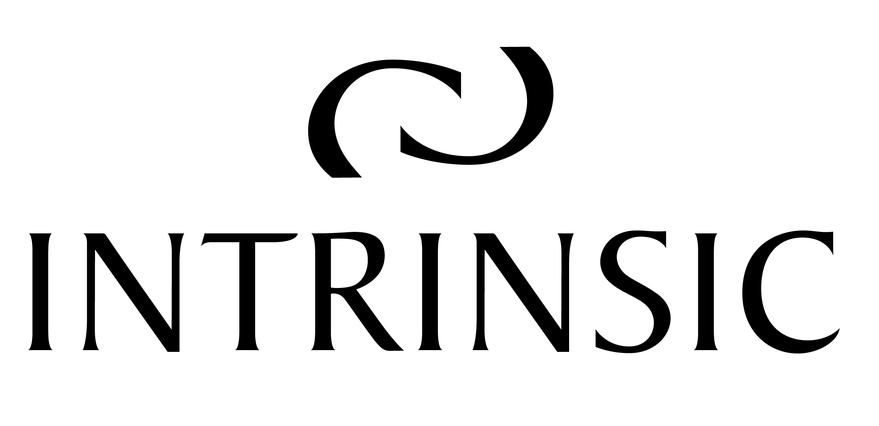 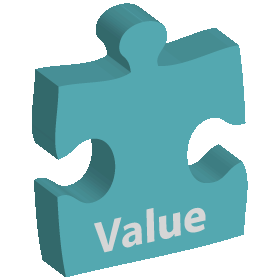 Leadership Attributes
32
In order to lead effectively, Mentor Leaders must be willing to get into the trenches.

Mentor Leaders must get involved.  
Mentor leadership means standing side-by-side with the people we are leading as they face their greatest challenge
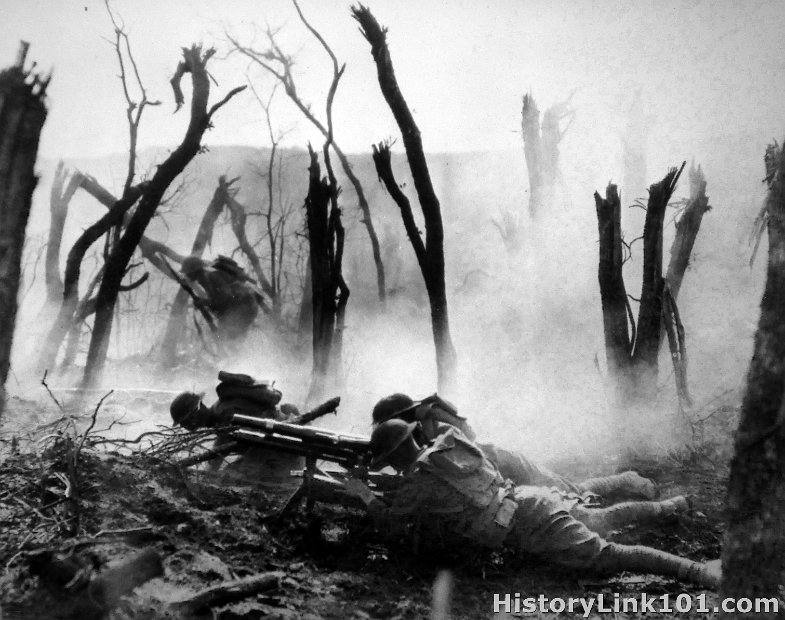 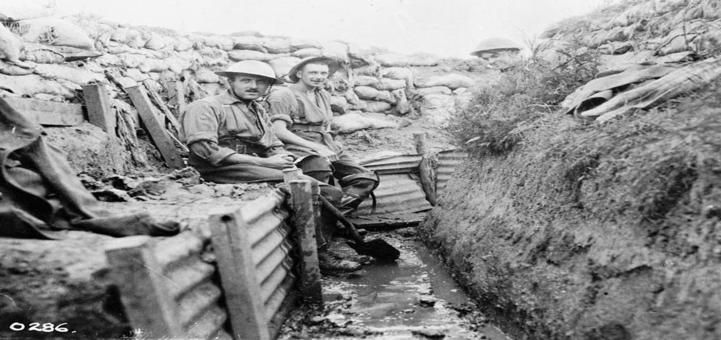 Courageous Leadership
33
Courageous Leadership means holding firm to decisions we deem to be in the best interests of the group –                  even when others disagree.
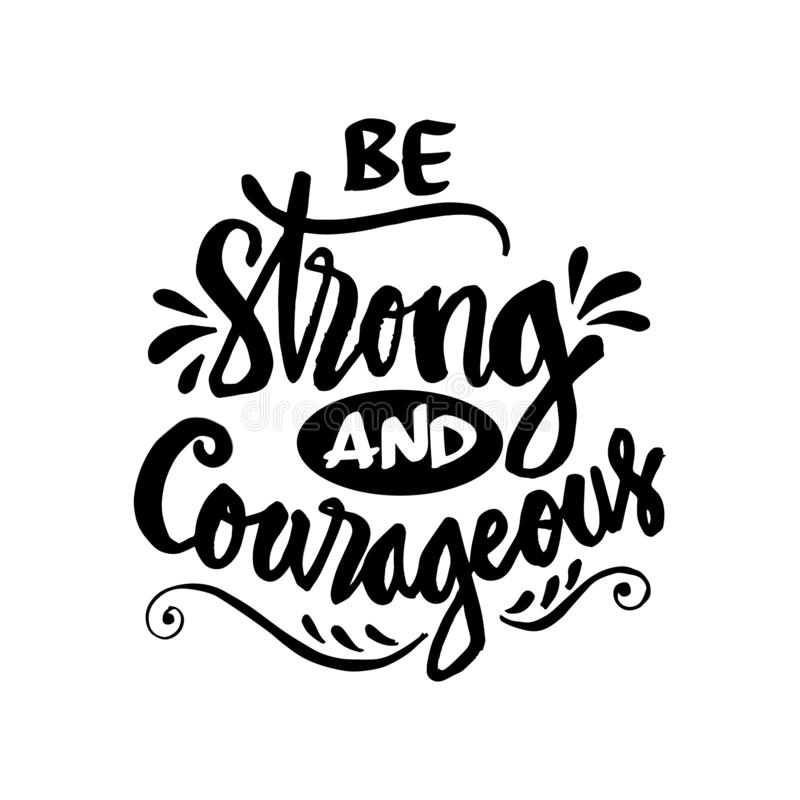 Lead by Example
34
Leading by example is a very powerful way for Mentor Leaders to forge strong bonds with people who follow them.
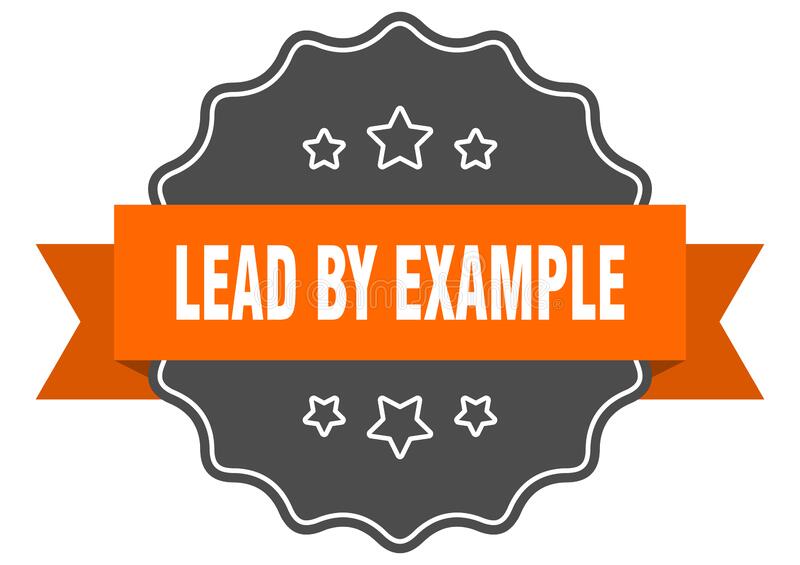 Exercise Faith
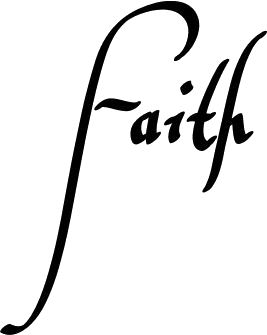 35
Faith, simply stated, is belief put into action.

Faith in the vision and mission is important and Faith in the process and preparation to achieve the mission is important.  
It makes a difference.

Long-term success requires faith – faith that your efforts to plan and execute the process will lead to the desired outcome.
Your team must see your faith and commitment or they will lose sight of the vision, lose faith in the process, and stop following.
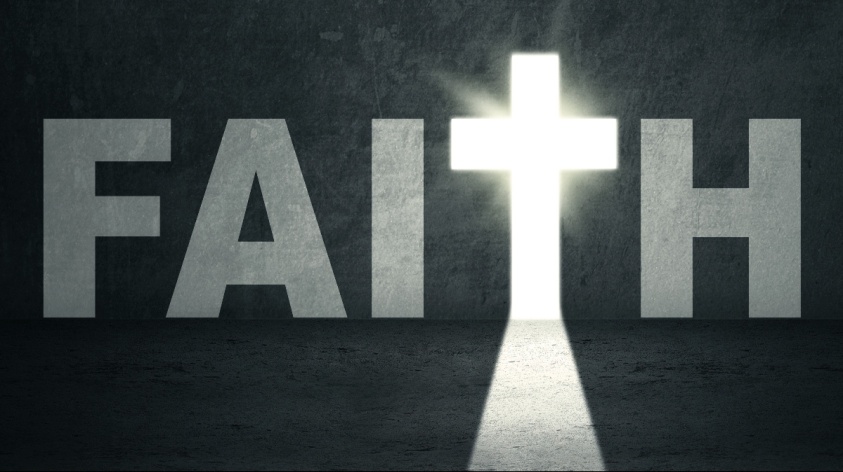 Examine and Change Paradigms
36
Mentor Leaders should always be willing to learn, to be mentored themselves.  This, in turn, means that they are capable of continued growth.
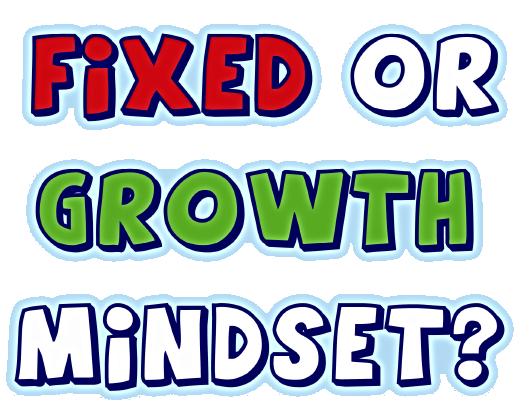 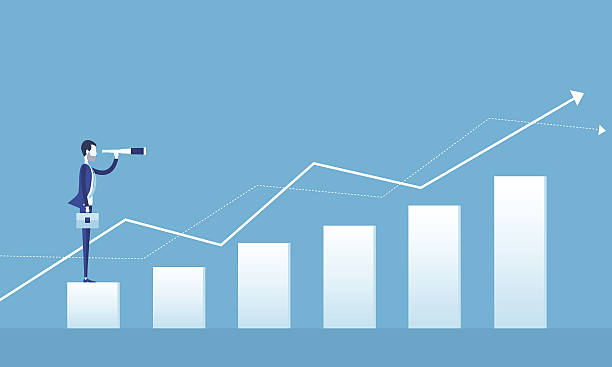 Relational Qualities
37
Personal relationships are the fertile soil from which all advancement, all success, all achievement in real life grows. 
	(Ben Stein)
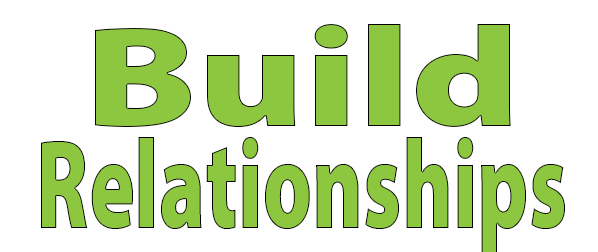 Be Accountable
38
Being accountable is one of the most important things a leader can do.  

It is aligned with character.
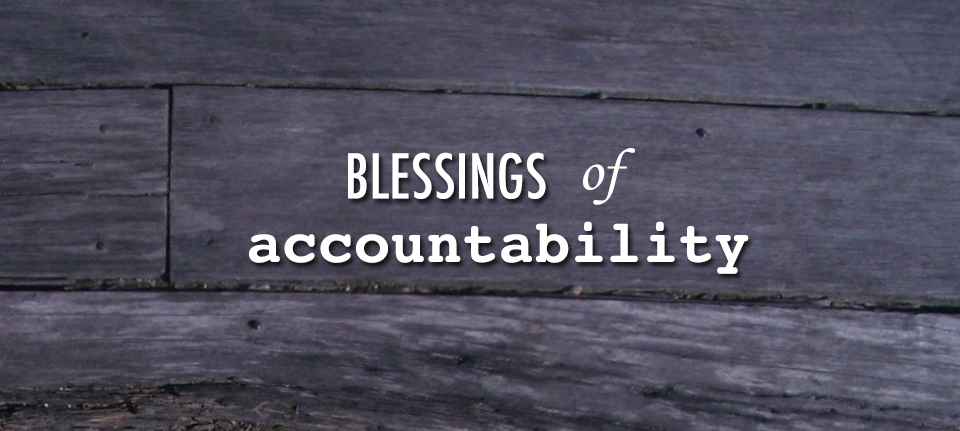 Be Accountable
39
Leaders who are accountable can earn the respect of those they lead.  

Without that respect, they cannot lead for long.
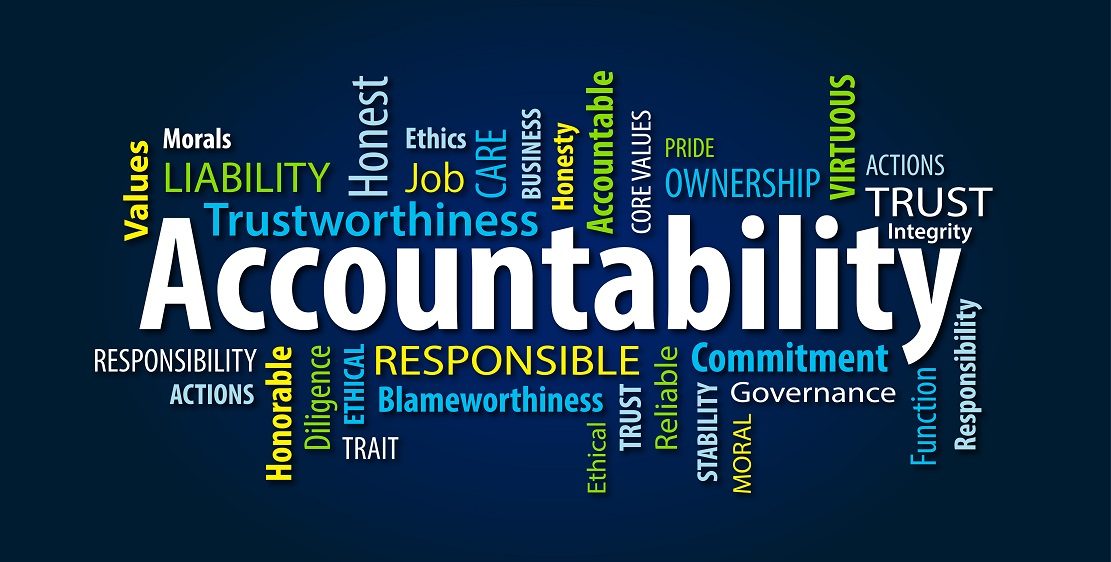 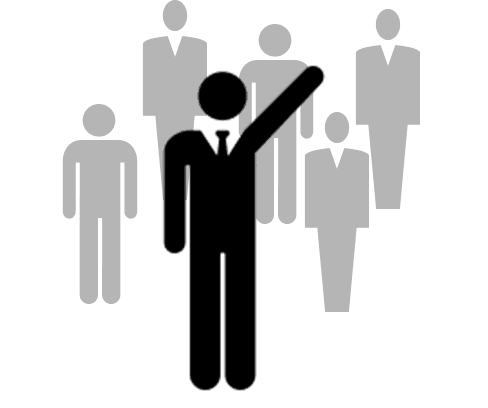 Be Available and Approachable
40
Being available and approachable is necessary for effective leadership.

Availability to teach, to interact, to care means being involved and emotionally connected.
Approachability allows for the opportunity to relate to people in meaningful ways.
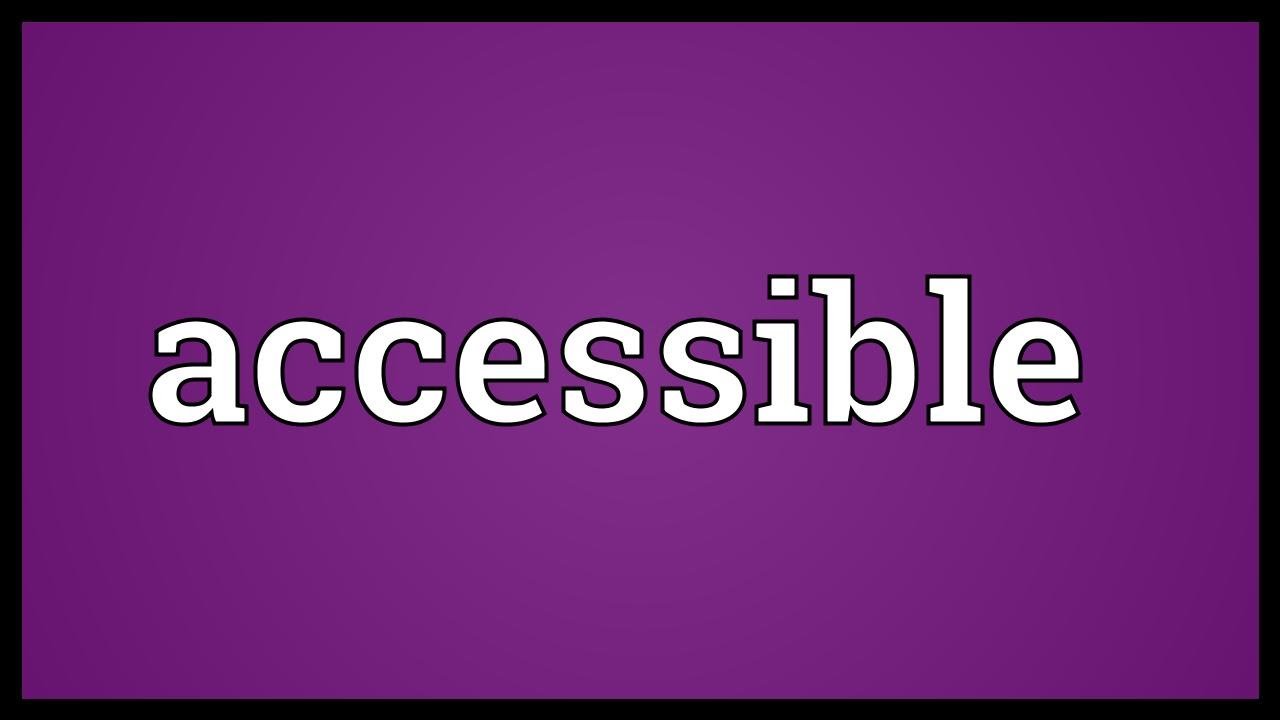 Exhibit Loyalty
41
Loyalty takes trustworthiness and integrity to another level.  It involves being faithful and forging bonds to withstand any challenges faced.
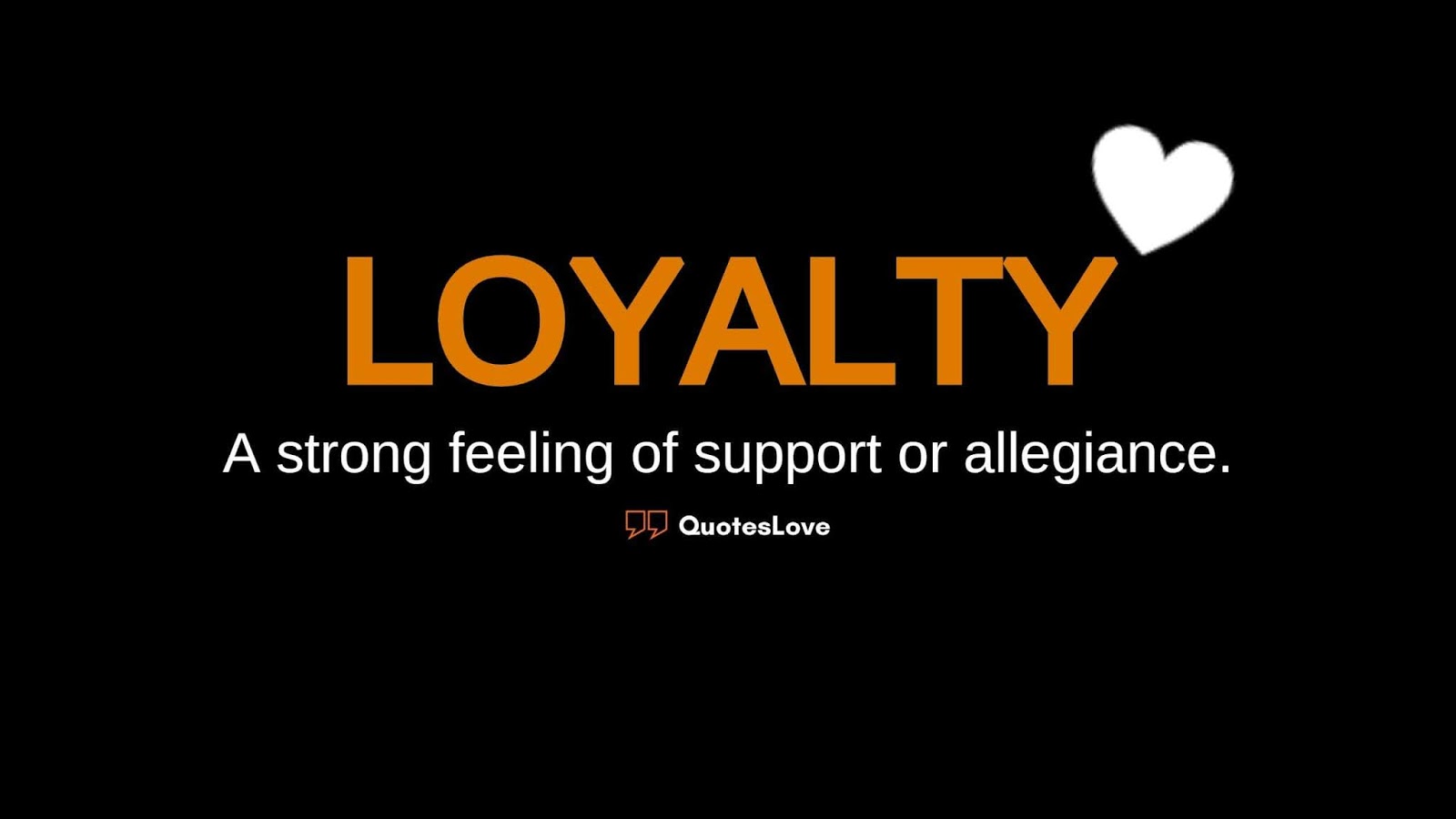 Shepherd and Protect Followers
42
Mentor Leaders shepherd and protect their followers.
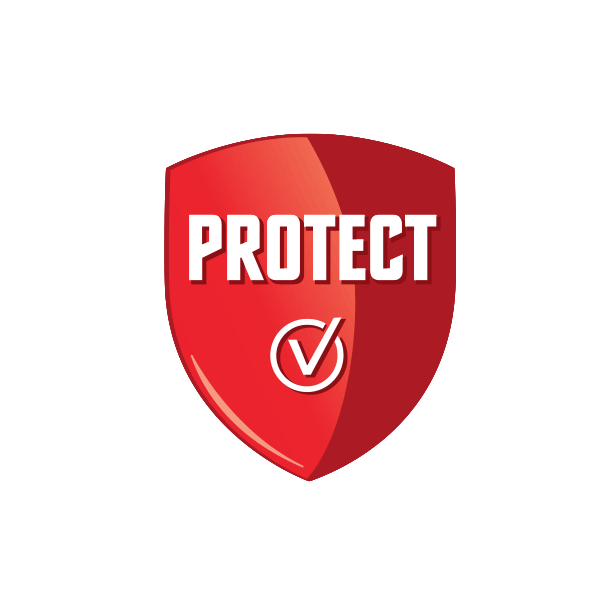 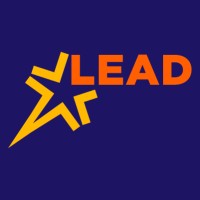 Action Steps
43
Review the trustworthy traits, leadership attributes, and relational qualities discussed and evaluate whether you need to give additional attention to them in your own life.
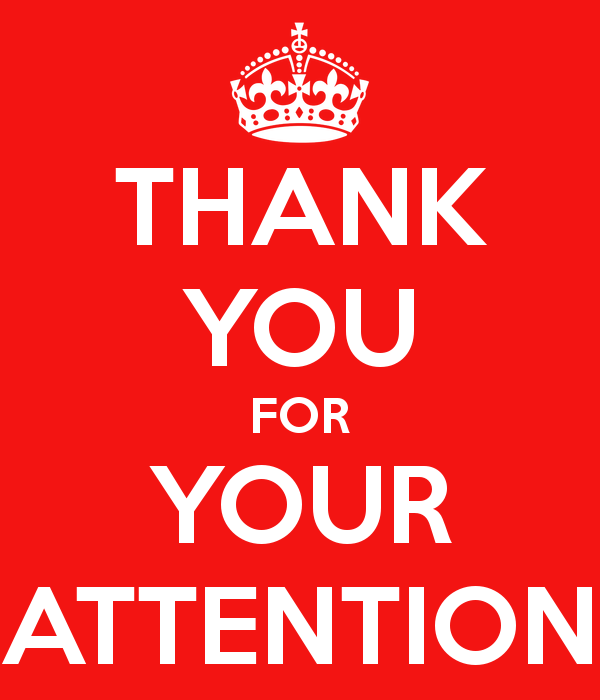 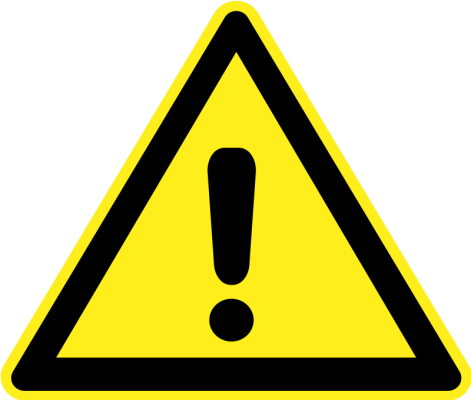 Action StepsBe Accountable
44
Are you accountable?  Think hard about how those around you would describe you to others.  Are you the kind of person who would be likely to “throw them under the bus?”

Do you accept responsibility when appropriate, or do you always look to place the blame on others?

If you are not accountable, look for ways in which others can see that you are willing to share the responsibility for things that go wrong.
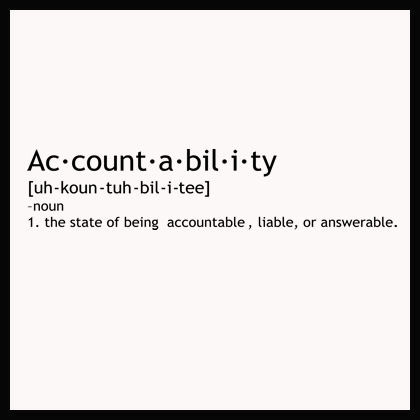 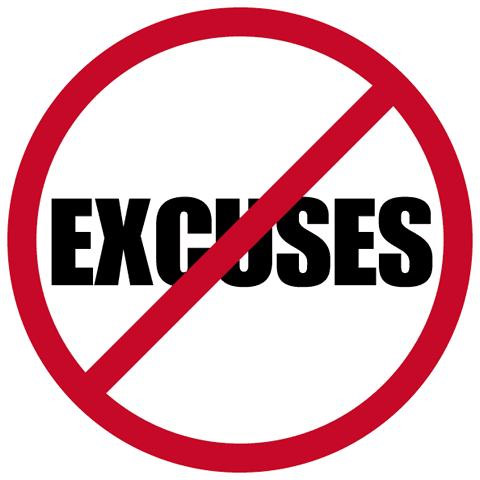 Action StepsIntegrity
45
Do you live with integrity?  

Take an honest look at whether others would agree that your word is your bond.  Can people take you at face value, or would they need something in writing to back up your word?
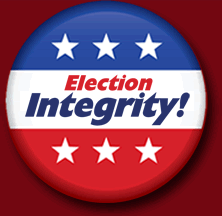 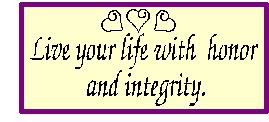 Action StepsAccessible
46
Many people still resist the idea that leaders should be available and approachable.  

Evaluate your own perspective.  Do you push back, hiding behind the attitude that you are too busy to hear directly from those around you?  

Determine how you can build strength into the people you lead.
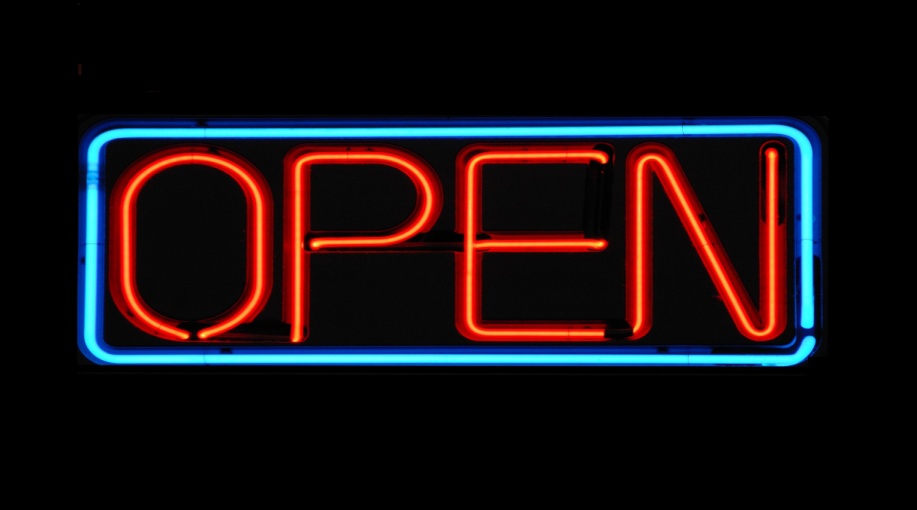 Action StepsLoyal
47
Are you loyal?  

When was the last time you went to bat for someone, especially against the tide of popular opinion?  
As a decision starts to gather momentum, do you shift to the winning side, or are you willing to stick to your guns?  
When your team is not in the room, do they believe that you will fight for them and their ideas?  

Look for opportunities to build up others’ faith in your loyalty.
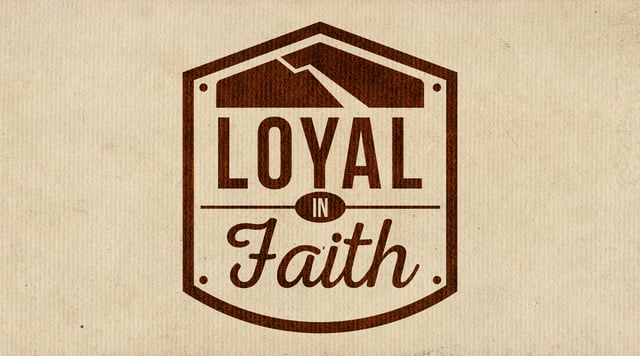 Action StepsShare Knowledge
48
Are you comfortable with not being the most knowledgeable person in the room?  

Are you secure enough to teach and share with others the things you know that will help them to be better at what they do?
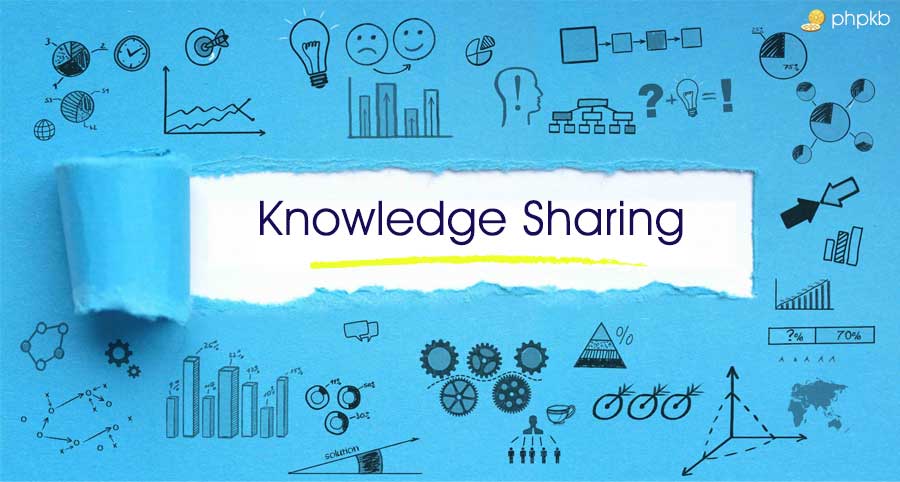 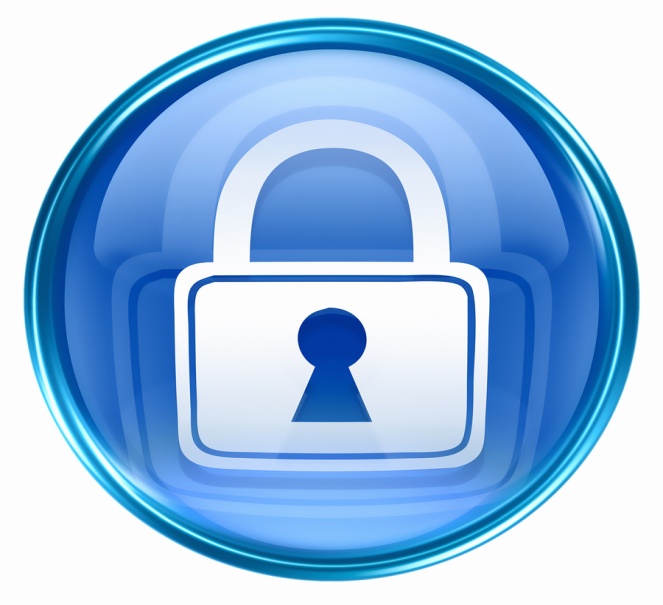 Action StepsAuthentic
49
Are you the same person in public as you are in private?  Are you authentic?  Can people rely on your sincerity?
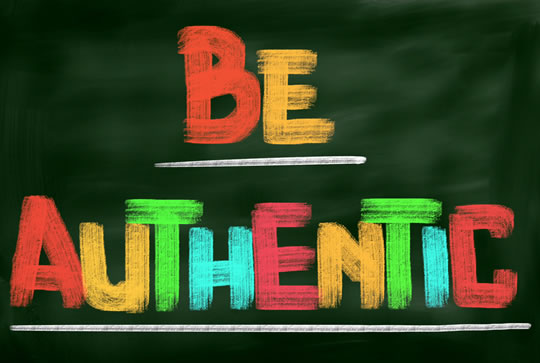 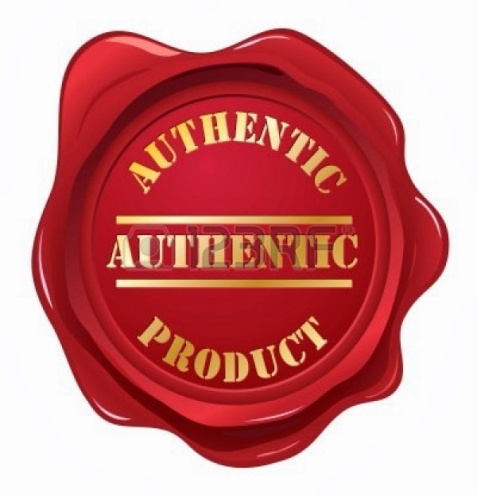 Action StepsCharacter and Trust
50
It has been suggested that character is demonstrated when no one is watching.  

Are you a person of character?  
Can others trust you when they’re not around?  

Just as important, are you helping and encouraging others to build their character as well?
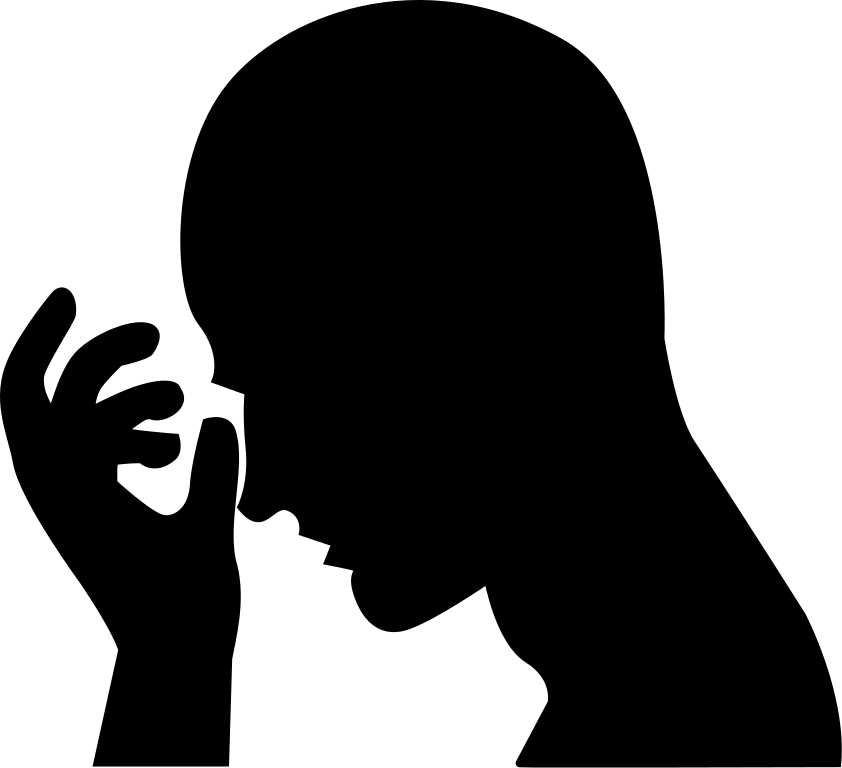 Action StepsLead
51
Are you shepherding those around you?  Your family?  The people you lead?  Would you place yourself in harm’s way for their sakes – either physically or professionally?
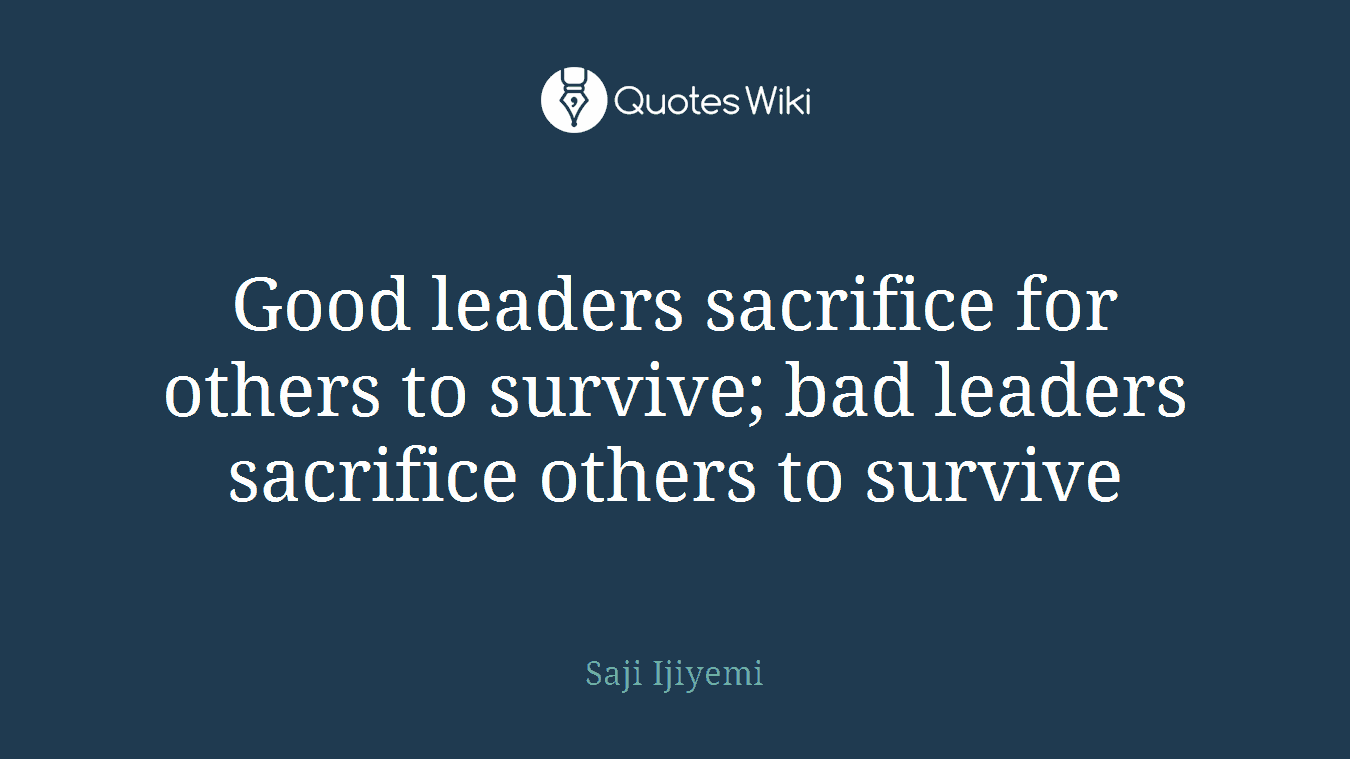 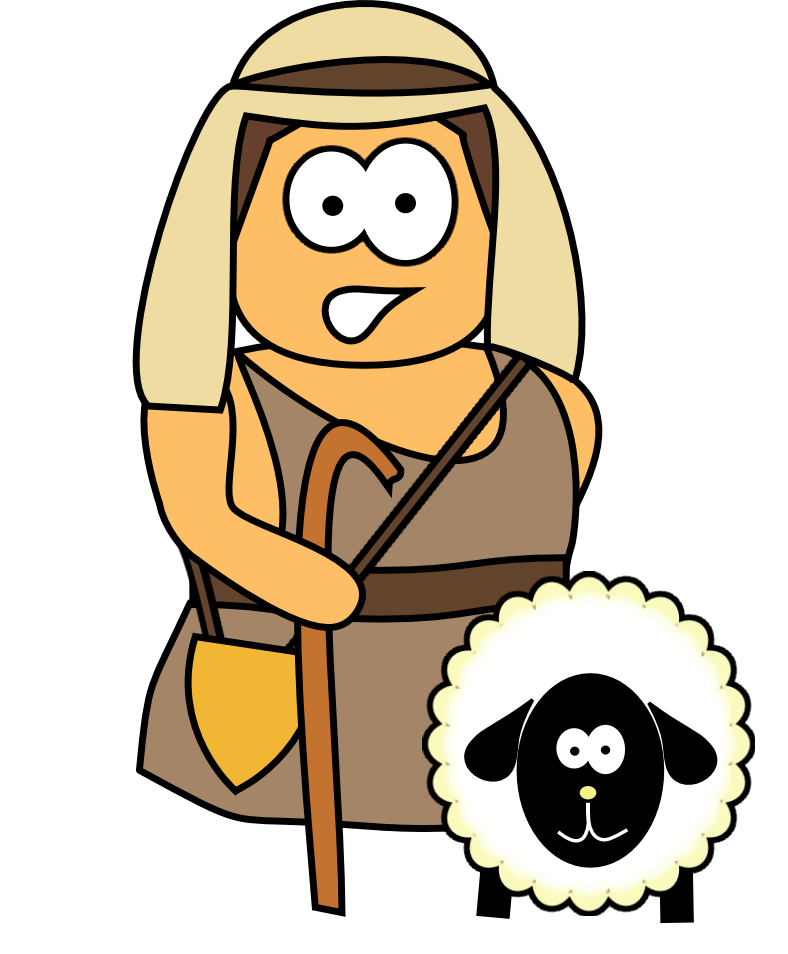 Action StepsChange
52
Are you willing to change?  Are you continuing to develop your knowledge and skill to become the most competent person you can be?
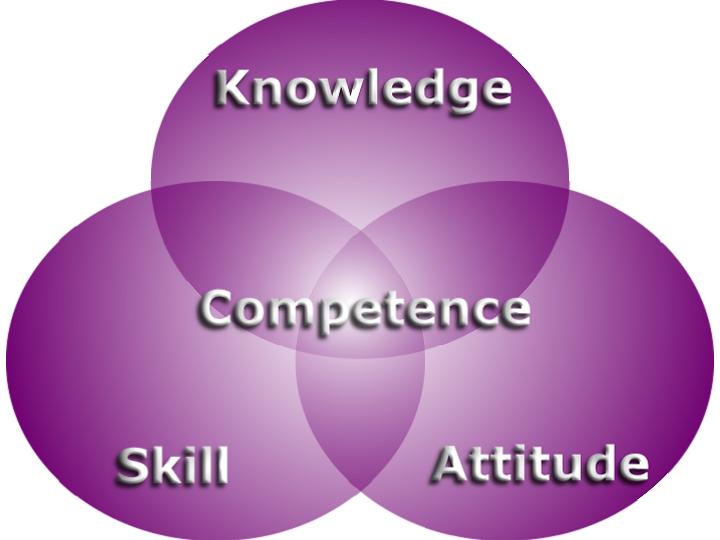 Action StepsFaith
53
Do you exhibit faith in what you’re asking others to believe in?
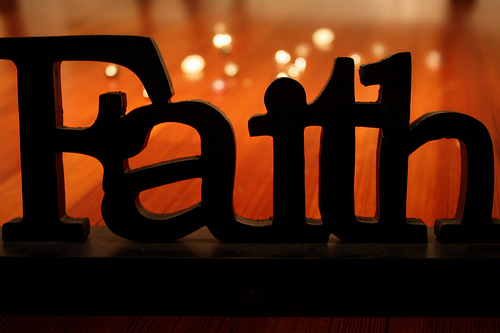 Mentor LeaderInfluence and Impact
54
The Moments of a Mentor Leader: Influence and Impact

Mentor Leaders look for opportunities in life to make an impact, because those opportunities to make a difference in the lives of others will always be present and will come along in due time.
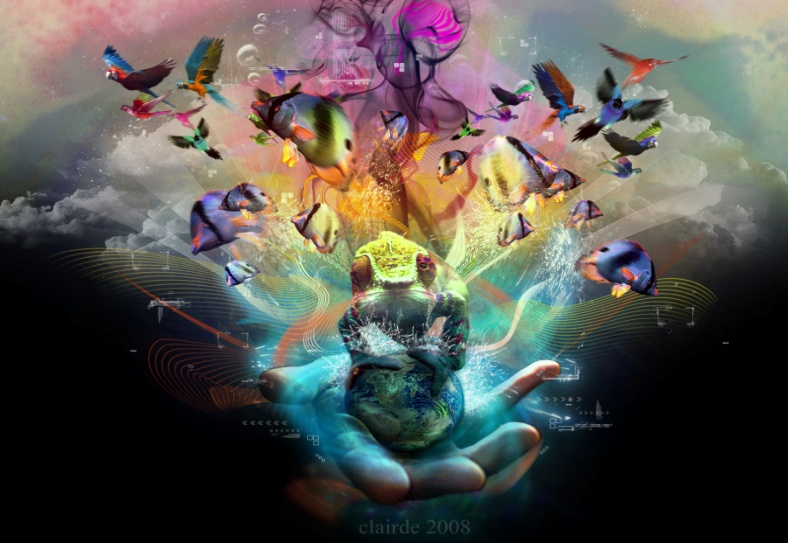 Influence and Impact
55
Focus on the impact you have with the platform you have.  Every opportunity matters – regardless of size.

Those opportunities matter to someone, and because of that, they should matter to you.

The least movement is of importance to all nature.  The entire ocean is affected by a pebble (Blaise Pascal).
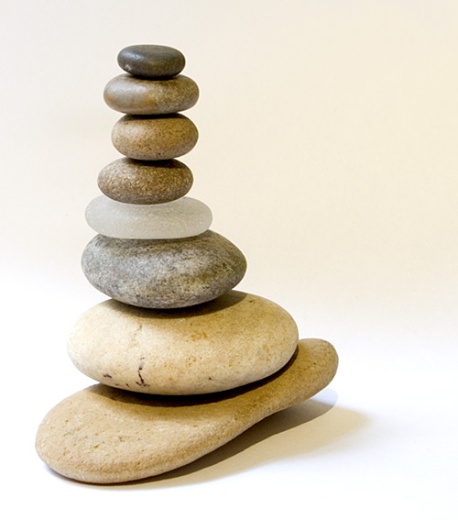 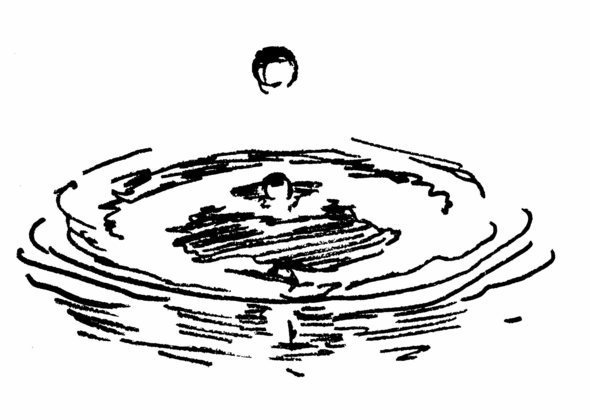 Platforms
56
Changing the World – One Life at a Time

We are surrounded by moments in which we can influence others.  
Our impact could be as simple and as profound as changing one life.  And in that moment we will begin to leave our legacy.

What kind of legacy will you leave?

If you can’t feed a hundred people, then just feed one (Mother Teresa).
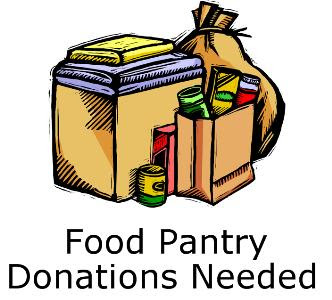 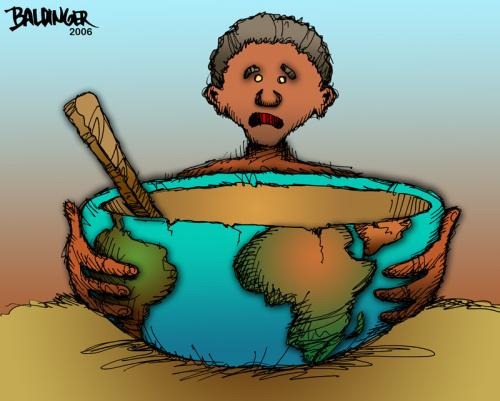 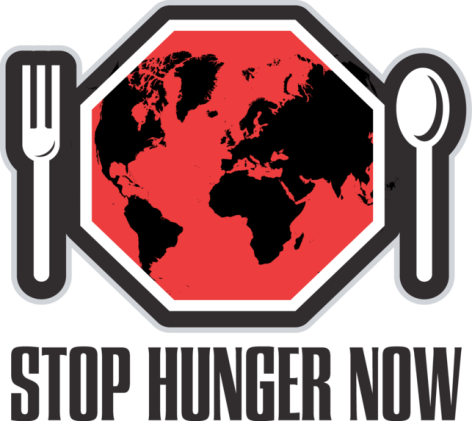 Platforms
57
Every platform is important in someone’s eyes.  

Every platform creates a unique opportunity to change the world by changing people’s lives.

Make the most of yours.
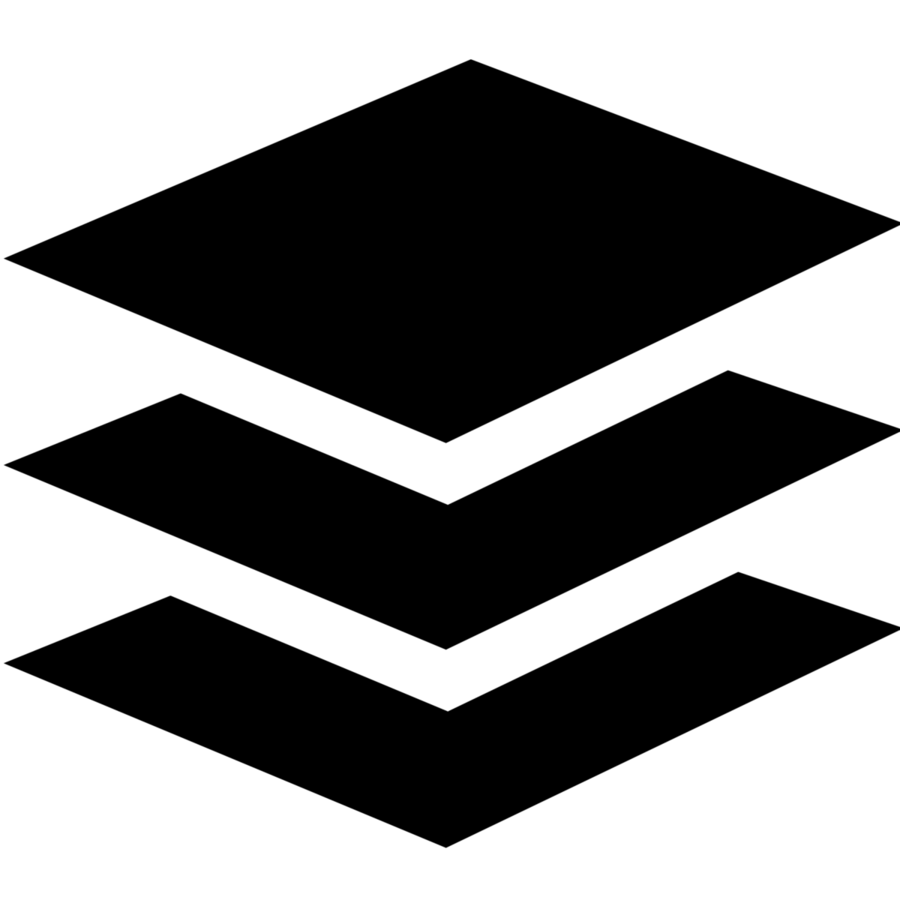 Platforms
58
When we realize that we were all created with different gifts and abilities, it seems obvious that we also have different opportunities and levels of impact.
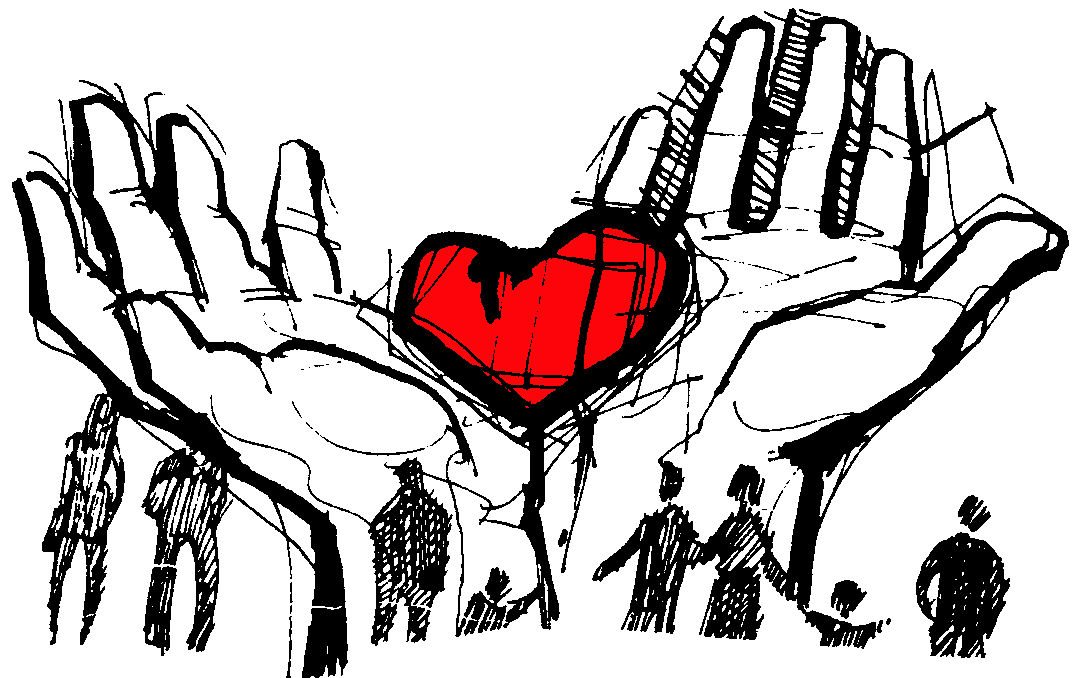 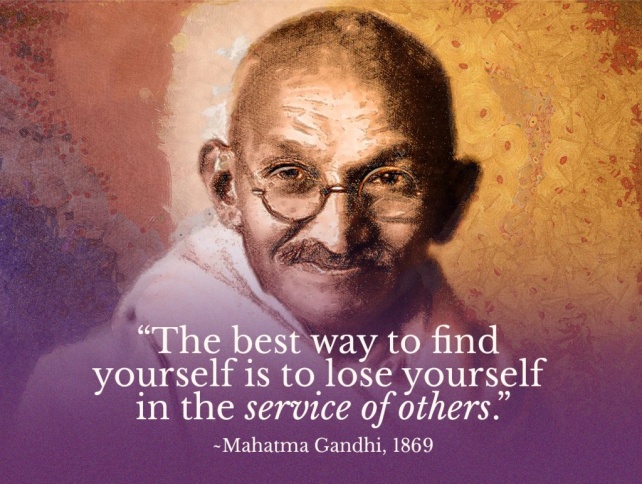 Adding Value
59
Mentor Leaders understand that leadership is not about authority, direction, or control, though each in its proper place and time, is appropriate.  

The focus on the Mentor Leader is on adding value to people’s lives.
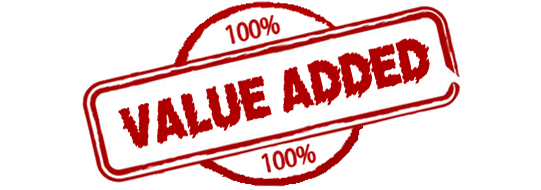 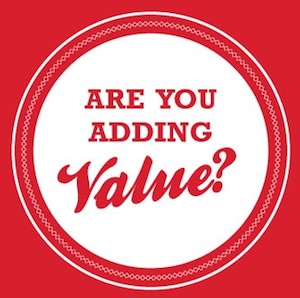 Unexpected Opportunities
60
The greatest good you can do for another is not just to share your riches, but to reveal to him his own (Benjamin Disraeli)
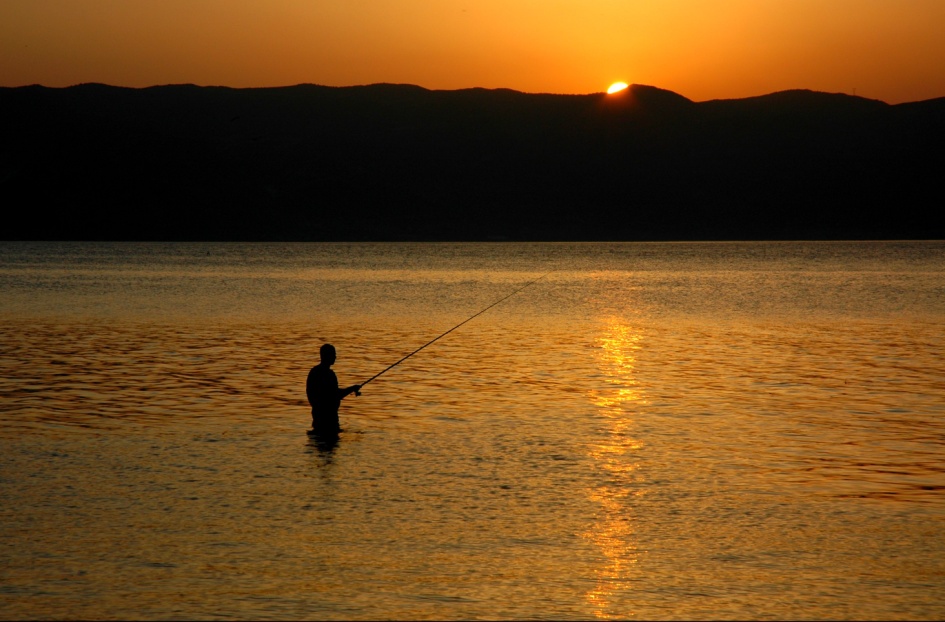 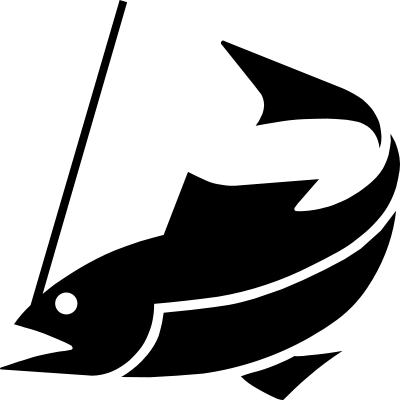 Lessons
61
Two important lessons:

You can’t lead in a vacuum; leadership is all about relationships.
Never underestimate your platform – especially the one right in front of you.
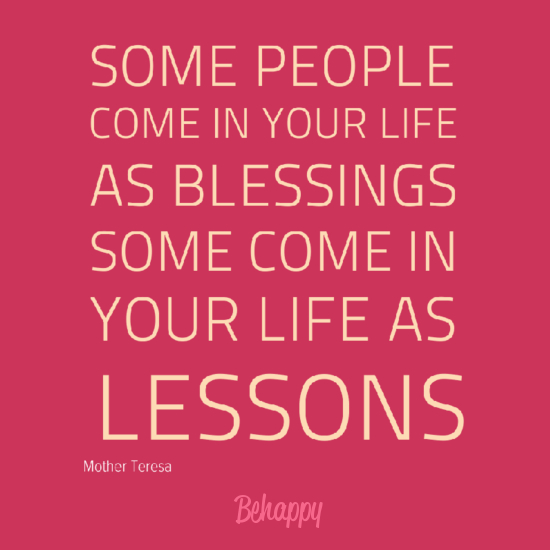 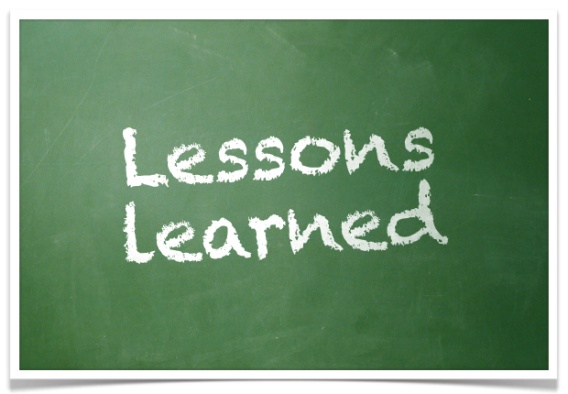 Indirect Opportunities: Role Modeling
62
As Mentor Leader, you must be aware that you are a Role Model, so live intentionally and remember that whatever settings you find yourself in, a lot of eyes will be on you, seeing things you don’t even realize you are modeling.

You never get a second chance to make a good first impression (Will Rogers).
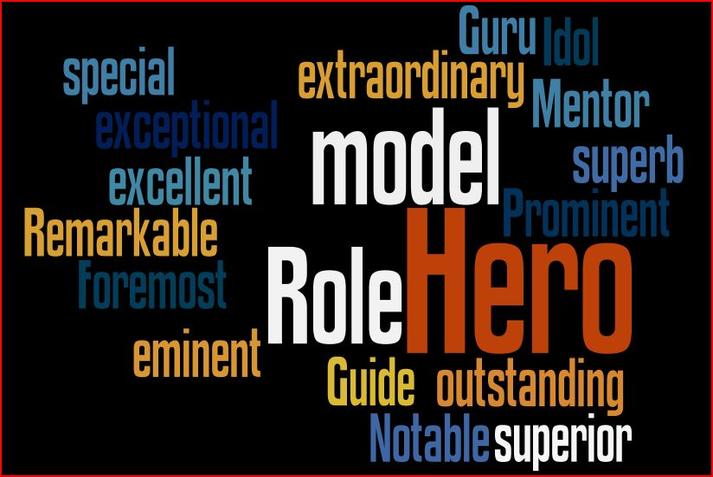 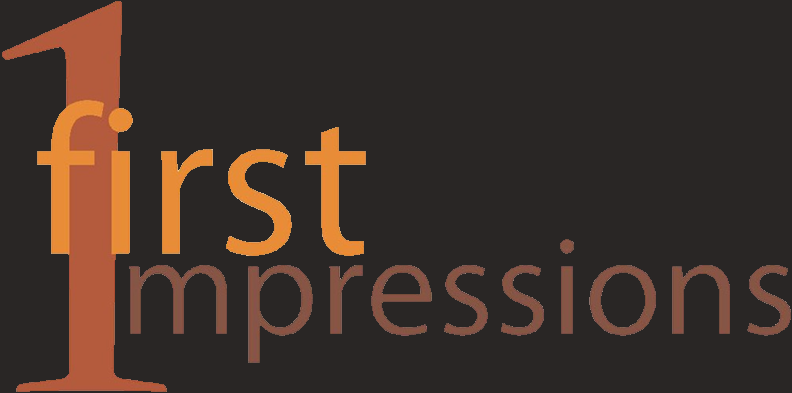 Direct Opportunities: Mentoring
63
Always look for ways to improve and grow.  And, as a Mentor Leader, help others do the same.

Every mentoring opportunity comes with enormous potential significance, whether we see it at the time or not.

Nobody made a greater mistake than he who did nothing because he could only do a little (Edmund Burke).
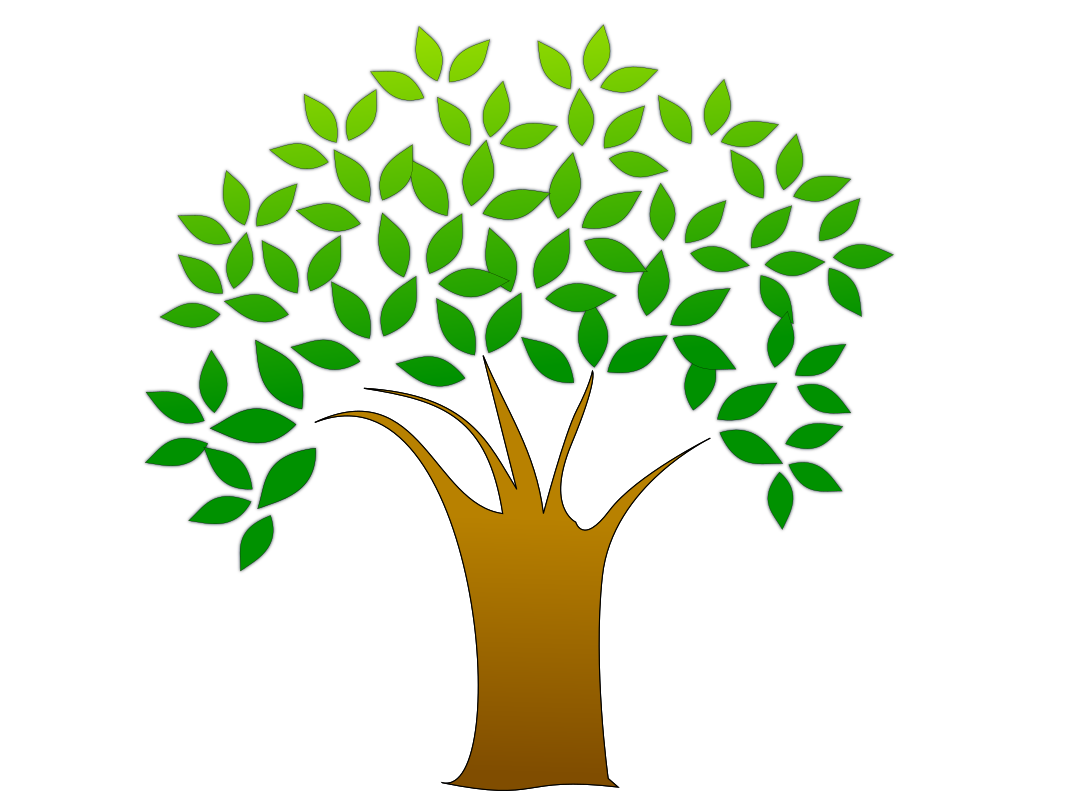 Action StepsIdentify and Thank a Mentor
64
Name three mentors you have had.  

Stop and think who they were, what their impact was in your life, and why they mentored you.
How would your life be different if they had not taken the time to build into your life by mentoring you?

Have you thanked them?
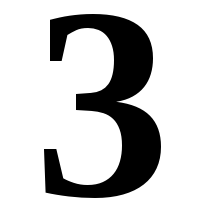 Action StepsWrite a Letter
65
What did those mentors do well?

What characteristics and qualities did they demonstrate that made their mentoring times with you effective?
Can you implement those same qualities in your own life?

Write a letter to your mentor, telling him/her how your life has been affected by their involvement.
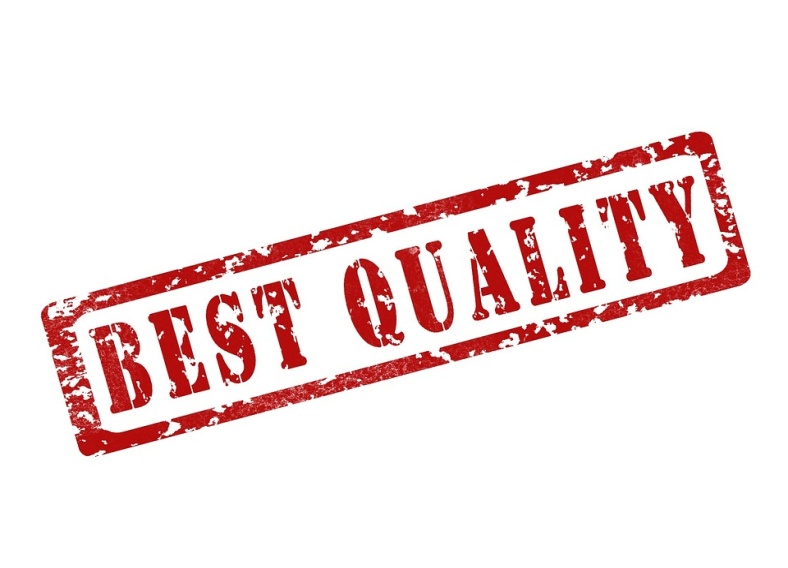 Action StepsBe a Role Model
66
Don’t forget that you are a role model – whether you want to be or not.  Live life as if your life is under constant scrutiny – because it is, by someone, somewhere.

What kind of role model will you be?
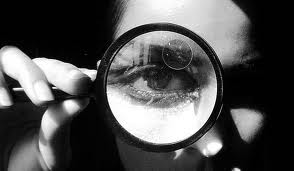 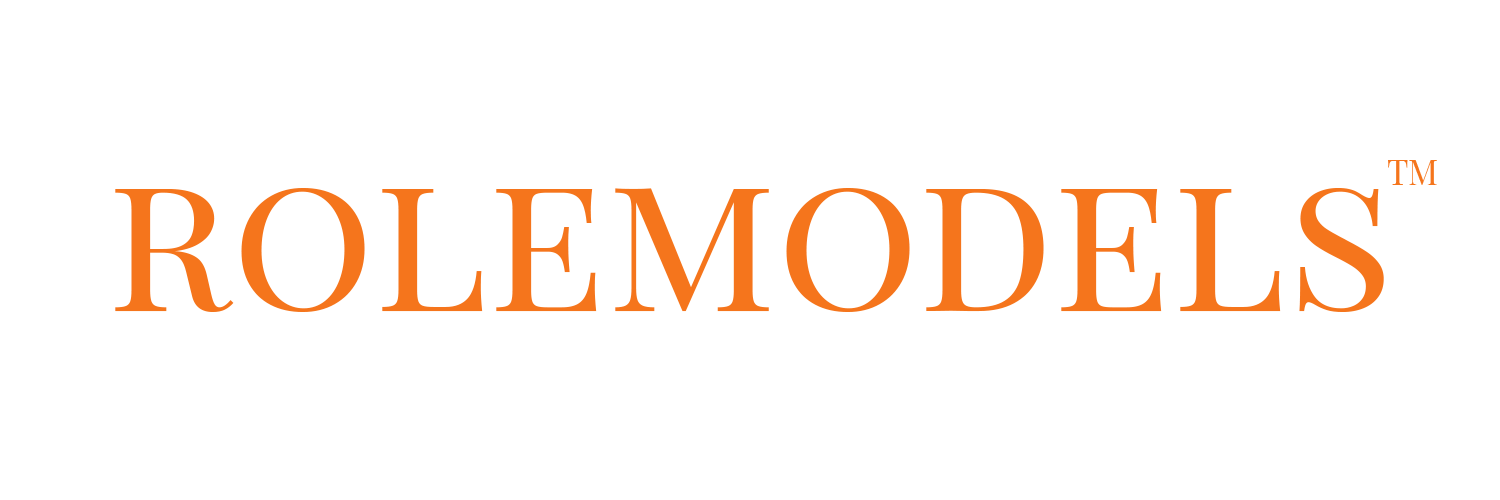 Action StepsGet to Work
67
Are there any special situations that may have been placed before you to act on?

Are you available?
What are you waiting for?
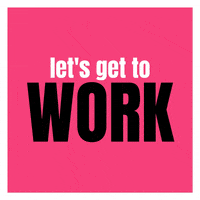 Action StepsAnalyze Role Models
68
Name three role models you have had.

Were any of them you knew directly?
How did you incorporate lessons from their lives into your own life?
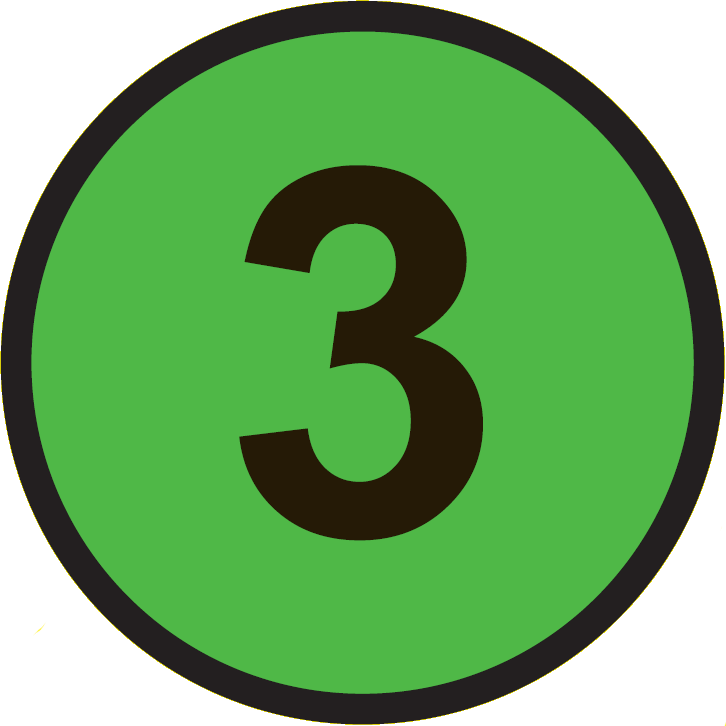 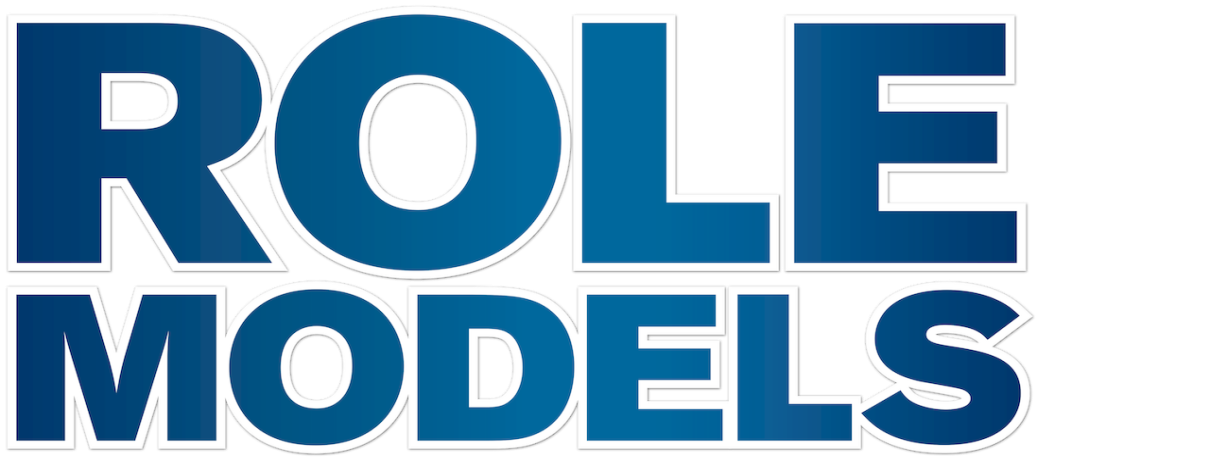 Action StepsUse Your Platform
69
We all have platforms.  The size doesn’t matter.

What natural platforms do you have for influencing people’s lives?
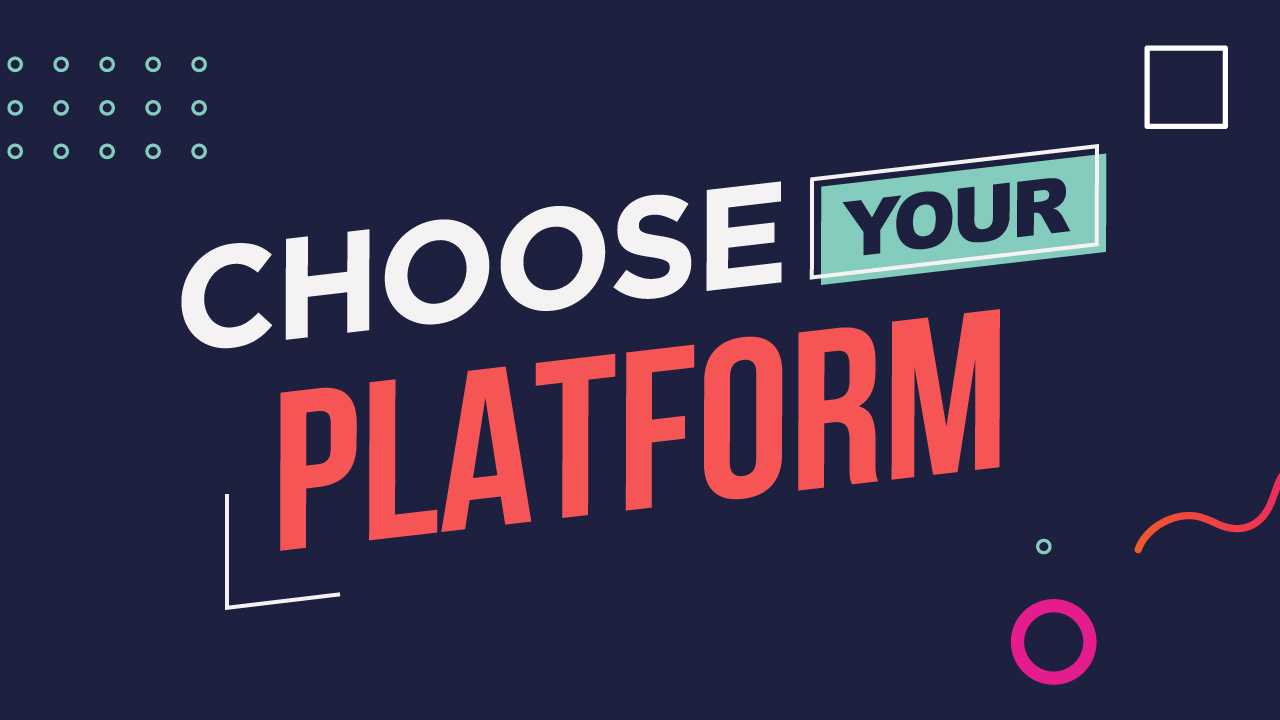 Action StepsMake a Difference
70
How can you become more sensitive to the unexpected moments when you can make a difference?
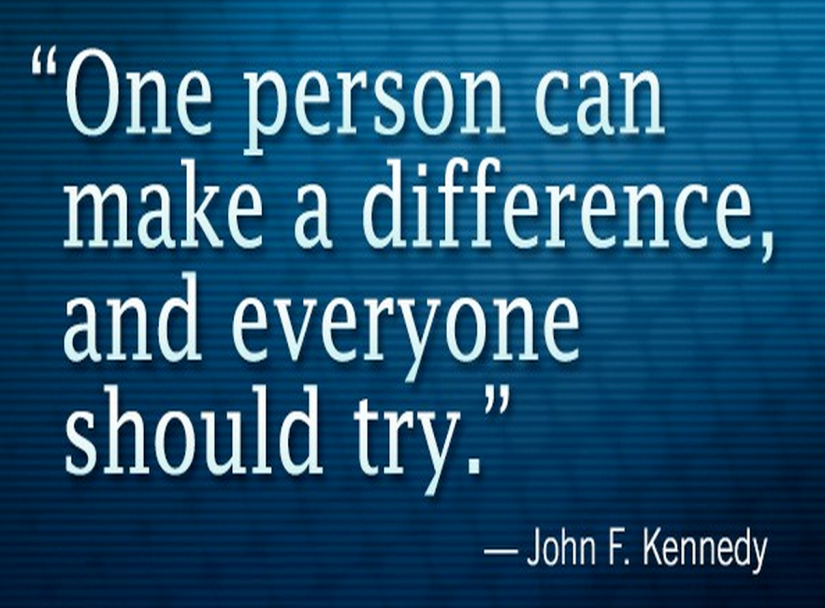 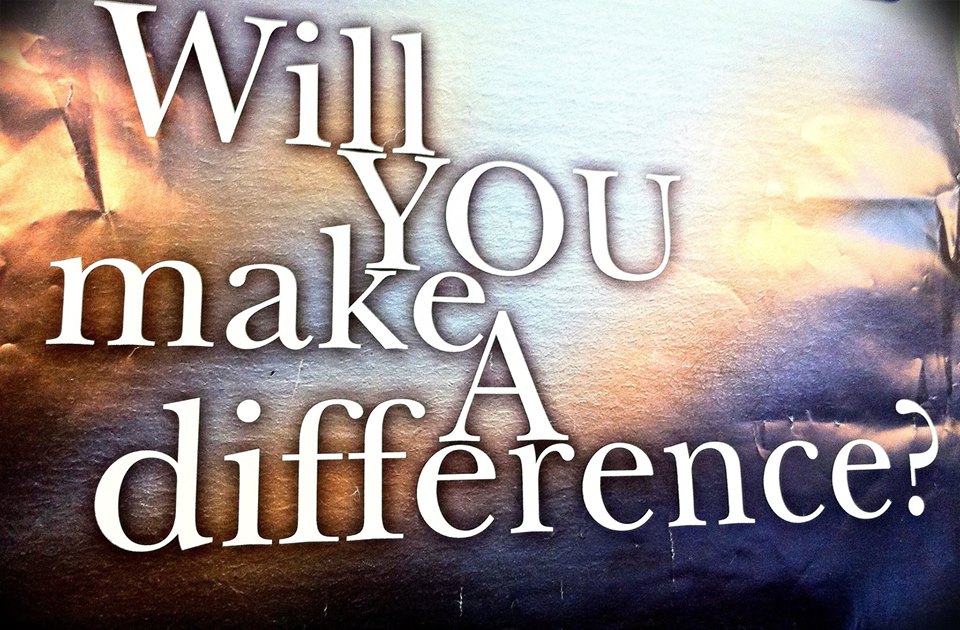 71